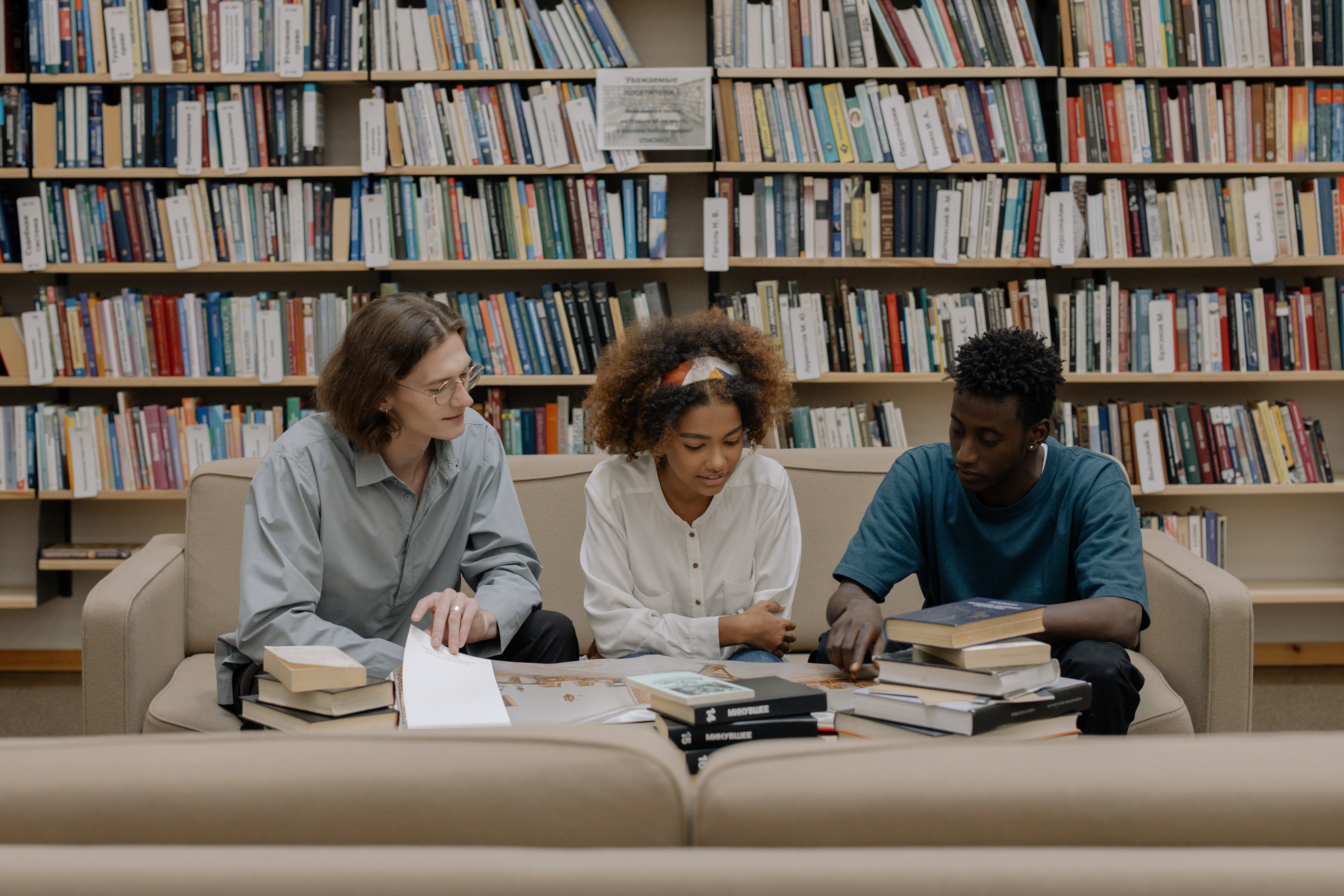 15. JULI 2023, HFT STUTTGART
Stärkenorientierung
REMIND-WORKSHOP 4
Emma von Bergenspitz, Klara Ehrmann, Joana Scheppe
2
KURSPLATTFORM FÜR RESLIENZ UND MINDFULNESS
REMIND
Fünf verschiedene Workshops + Reflexionssession
Blog- und Videobeiträge
Monatliches Workbook
Ein Förderprogramm des MWK und des Stiferverbands
3
KURSPLATTFORM FÜR RESLIENZ UND MINDFULNESS
REMIND
resilienz-im-studium.de
4
KURSPLATTFORM FÜR RESLIENZ UND MINDFULNESS
REMIND
@resilienz_im_studium
5
STÄRKENORIENTIERUNG
Workshops SoSe 2023
Selbstmanagement
Resilienz
(Prüfungs-)stress
Stärkenorientierung
Zukunftsperspektive
05. April, 14-18 Uhr
03. Mai, 14-18 Uhr
10. Juni, 10-16 Uhr
15. Juli, 12-16 Uhr
05. August, 10-16 Uhr
ANMELDUNG eveeno.de/remind
6
MODUL 4
Stärkenorientierung
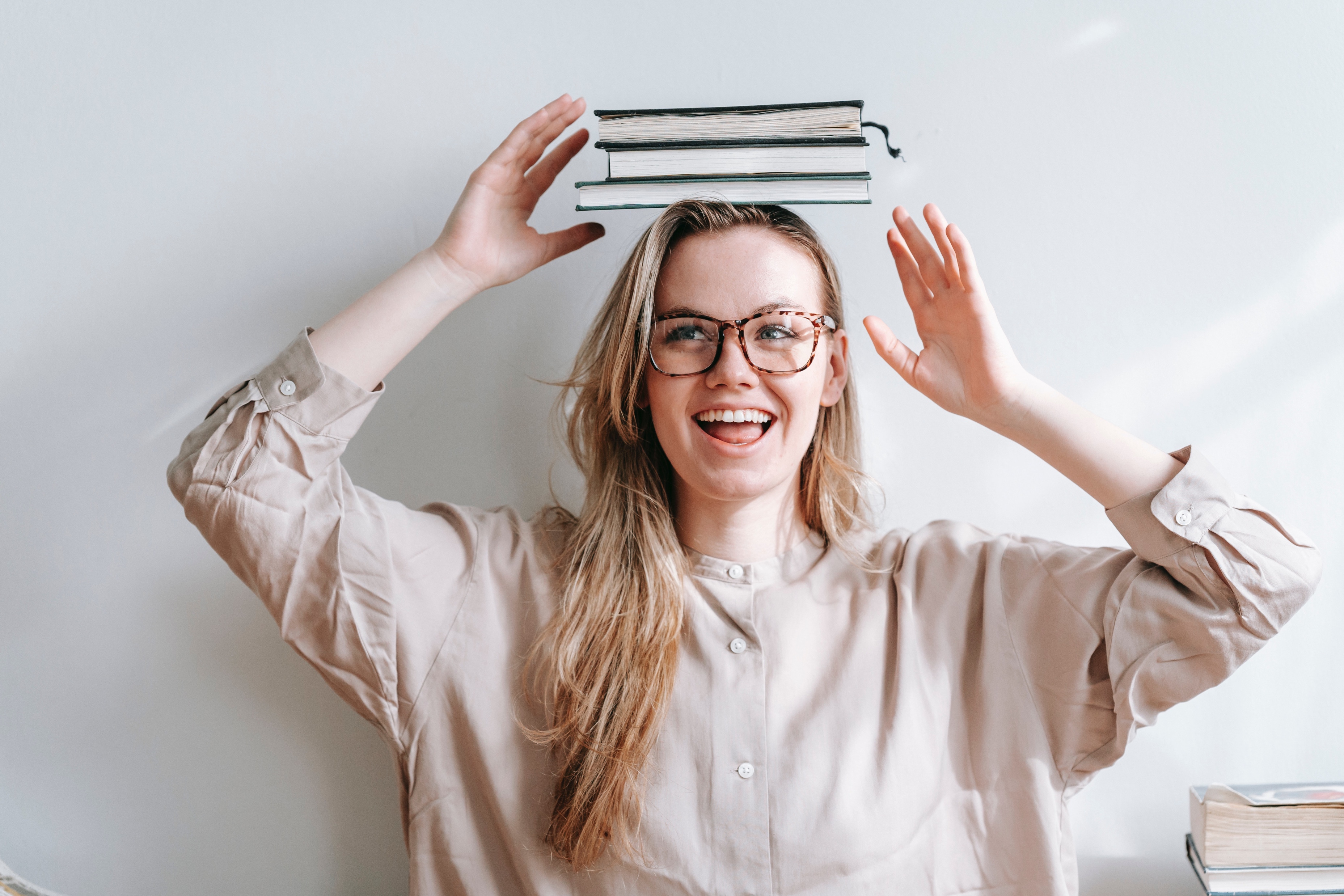 Lernziele
Steigerung von Selbstvertrauen und Selbstwirksamkeit
Erarbeitung eines individ. Stärken- und Ressourcenprofils
Auflösung negativer Glaubenssätze
Material
Blogbeiträge
Workbook
7
STÄRKENORIENTIERUNG
Vorstellungsrunde
Warum bin ich hier? Was wünsche ich mir durch die Teilnahme?


Was kann ich gut?


Was kann ich überhaupt nicht gut?
8
EINFÜHRUNG STÄRKEN
PART 1
9
…Eigenschaften von Menschen, die im Leben dabei helfen, private und berufliche Ziele zu erreichen und Herausforderungen zu bewältigen. 

…Muster oder Gewohnheiten, die auf unseren Erfahrungen und unserem Handeln basieren. 

…sind erlernt. Sie gehören zu unserer persönlichen Ausstattung, sind aber natürlich auch veränderbar und deshalb keine fixen Eigenschaften. Wir können sie entwickeln und verfeinern.
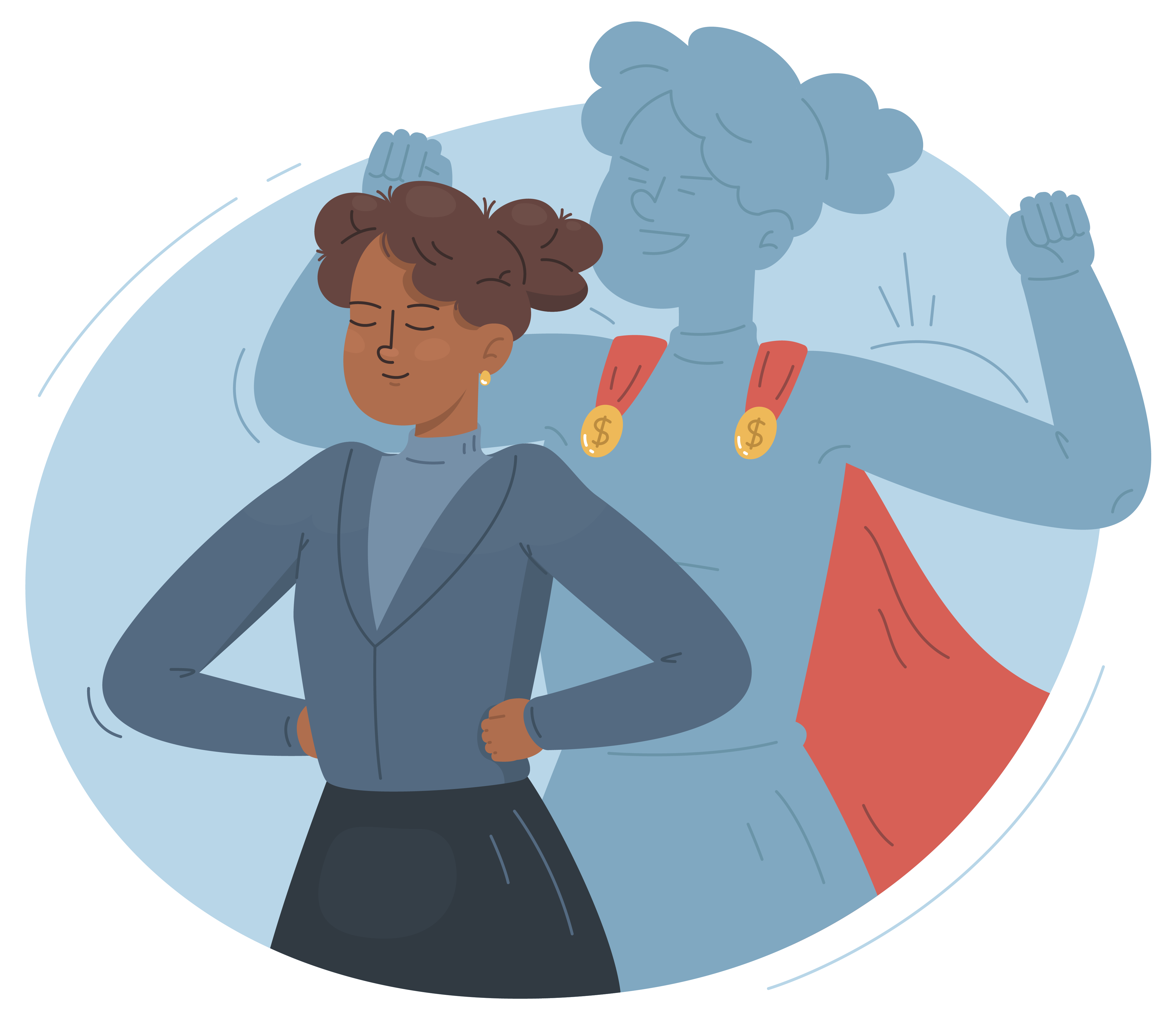 10
STÄRKENORIENTIERUNG
Charakterstärken
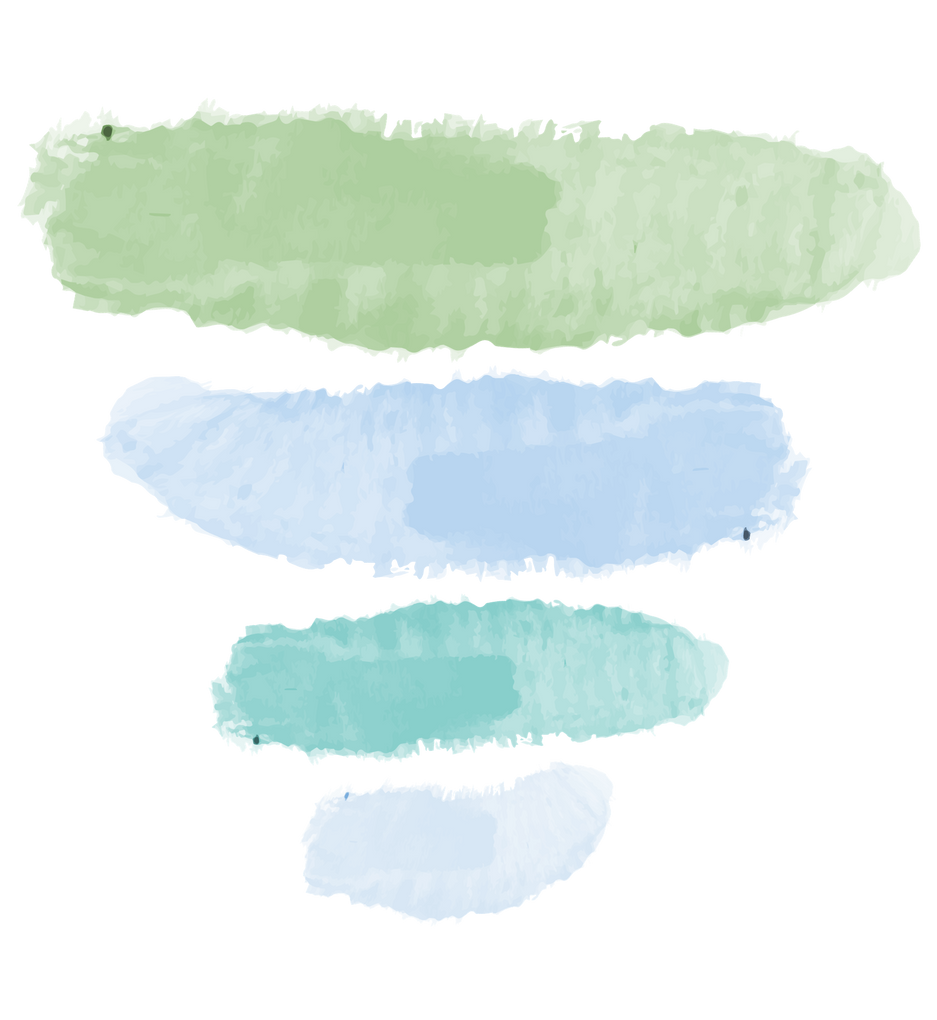 MENSCHLICHKEIT

Stärken, die das Gemeinwesen fördern.

Fairness, Führungsvermögen, Teamwork
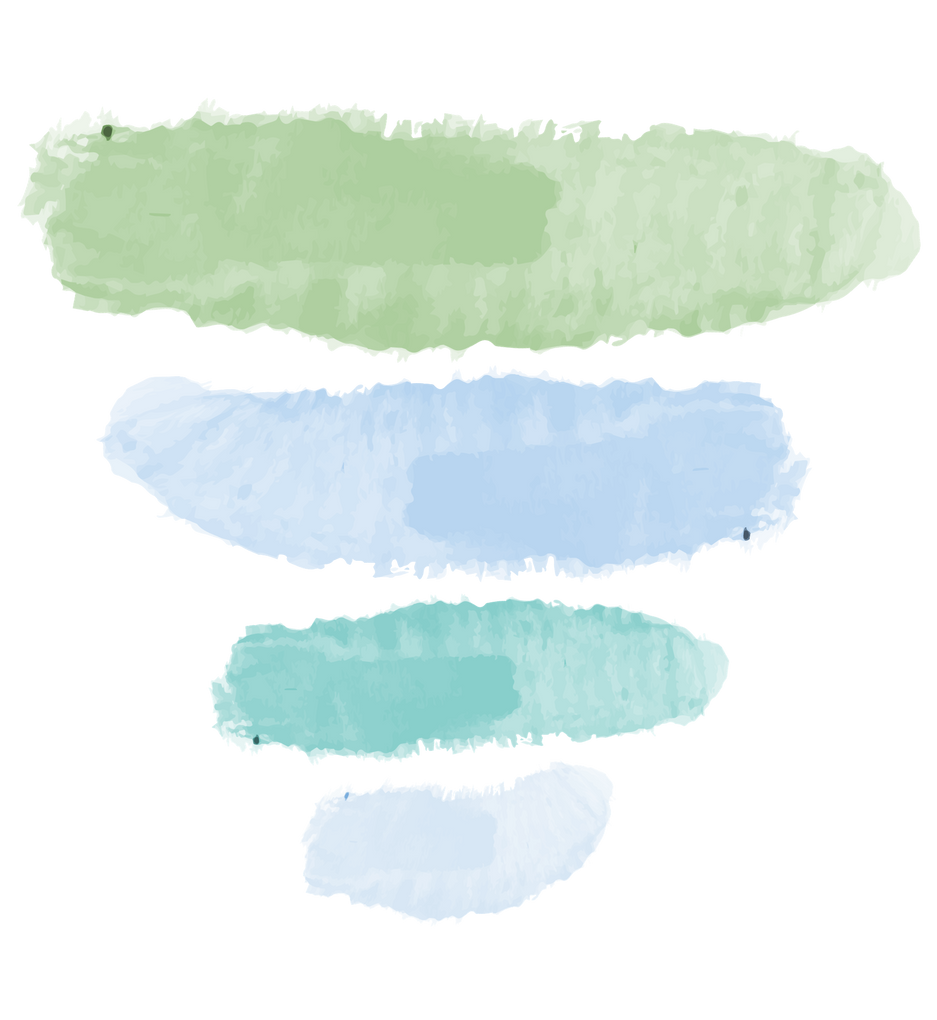 WEISHEIT UND WISSEN

Kognitive Stärken, die den Erwerb und den Gebrauch von Wissen beinhalten

Kreativität, Neugier, Urteilsvermögen, 
Liebe zum Lernen, Weisheit
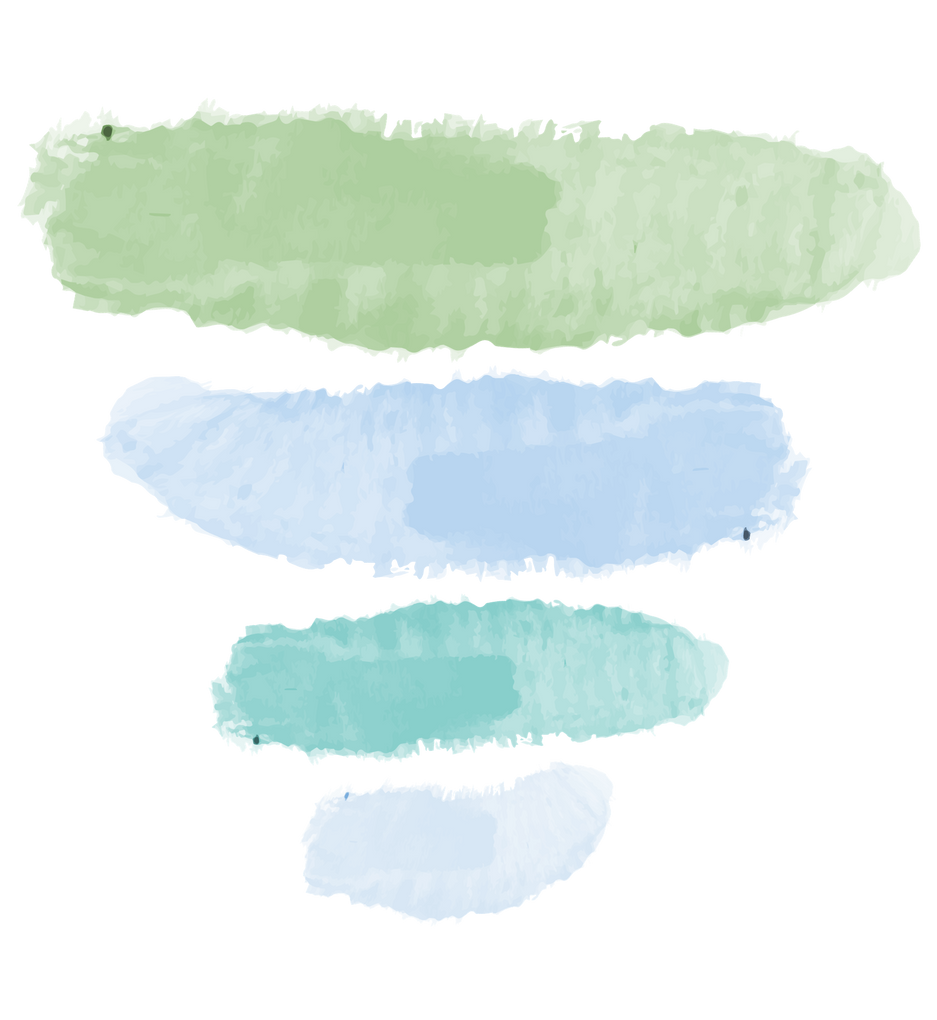 TRANSZENDENZ

Stärken, die uns einer höheren Macht näherbringen und Sinn stiften.

Sinn für das Schöne, Dankbarkeit, Hoffnung, Humor, Spiritualität
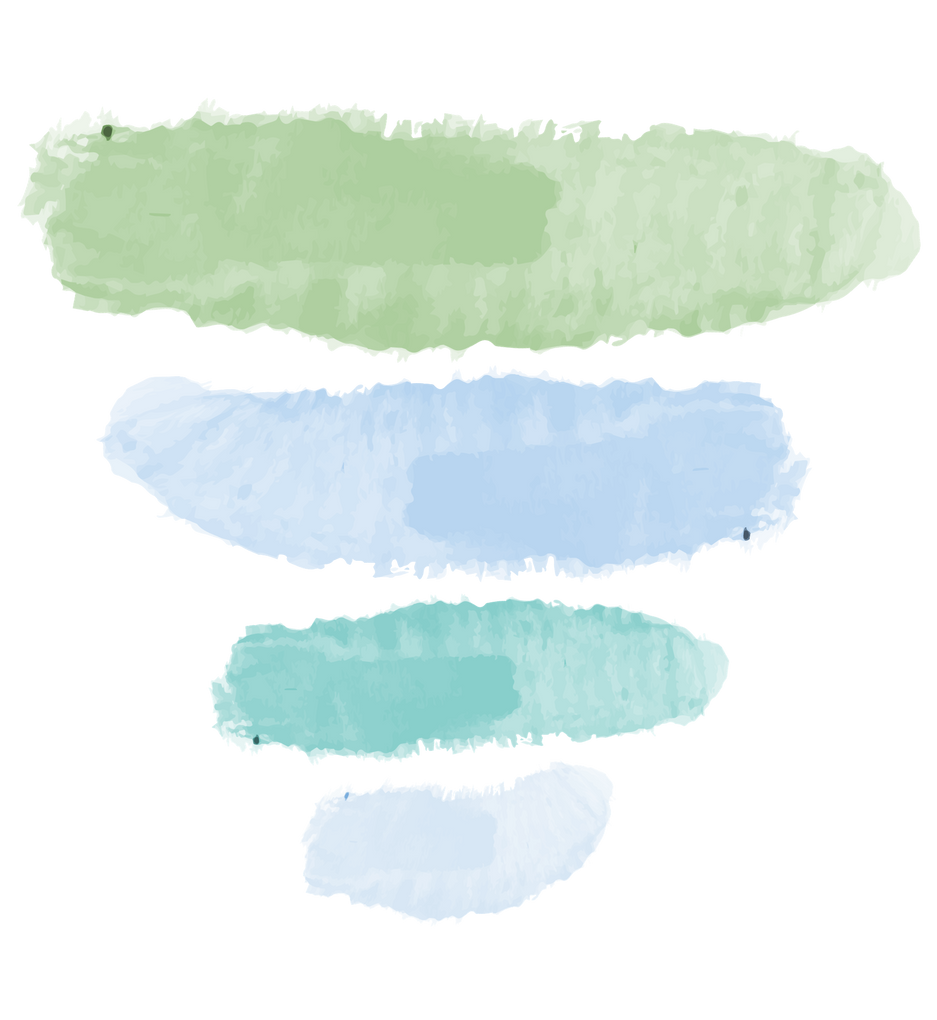 MUT

Emotionale Stärken, die mittels der Ausübung von Willensleistung internale und externale Barrieren zur Erreichung eines Zieles überwinden.

Authentizität, Tapferkeit, Ausdauer, Enthusiasmus
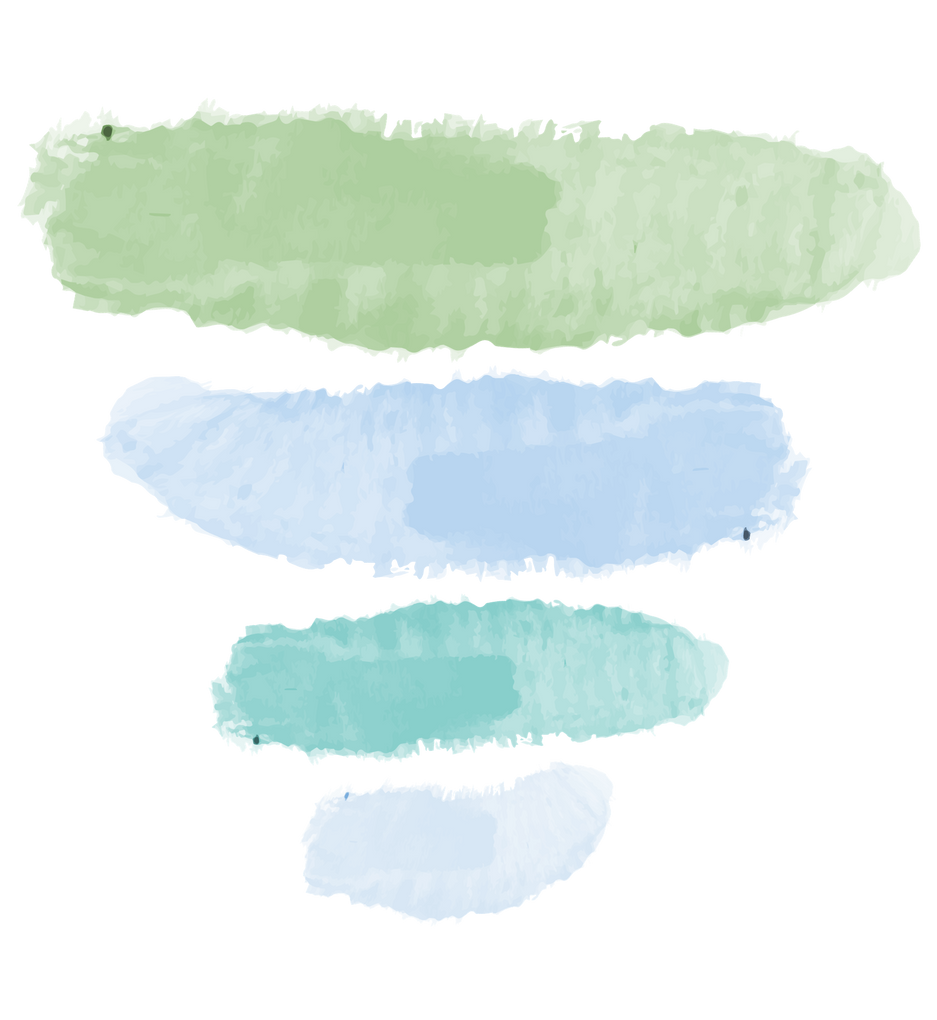 MÄßIGUNG

Stärken, die Exzessen entgegenwirken.

Vergebungsbereitschaft, Bescheidenheit, Vorsicht, Selbstregulation
11
Unsere Stärken sind positive Eigenschaften, die bestimmen, was wir tun, wie wir denken und fühlen und wer wir sind. 
Sie sind ein Dreiklang von Denken, Fühlen und Handeln und zeigen sich dementsprechend auch in unserem Verhalten, unseren Gedanken und unseren Gefühlen. Damit gehen sie über den Bereich der Verhaltensweisen hinaus. 
Warum ist eine Stärke mehr als erlerntes Verhalten? Weil sich dabei Denken und Fühlen positiv mit dem Verhalten verbinden. Damit aus einem Verhalten eine Stärke wird, brauchen wir eine entsprechende Einstellung bzw. Denkmuster dazu.
Und Stärken sind grundsätzlich gut bzw. haben positive Auswirkungen.
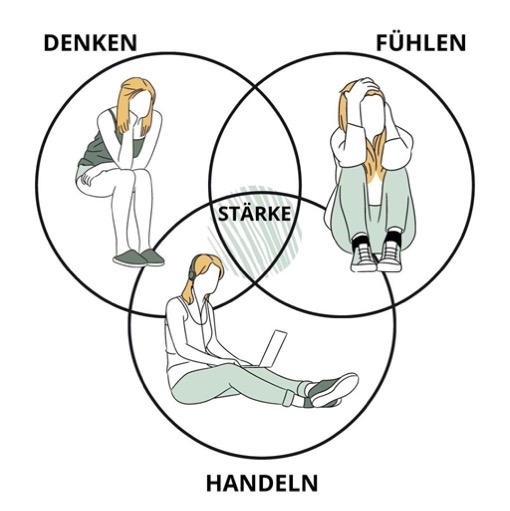 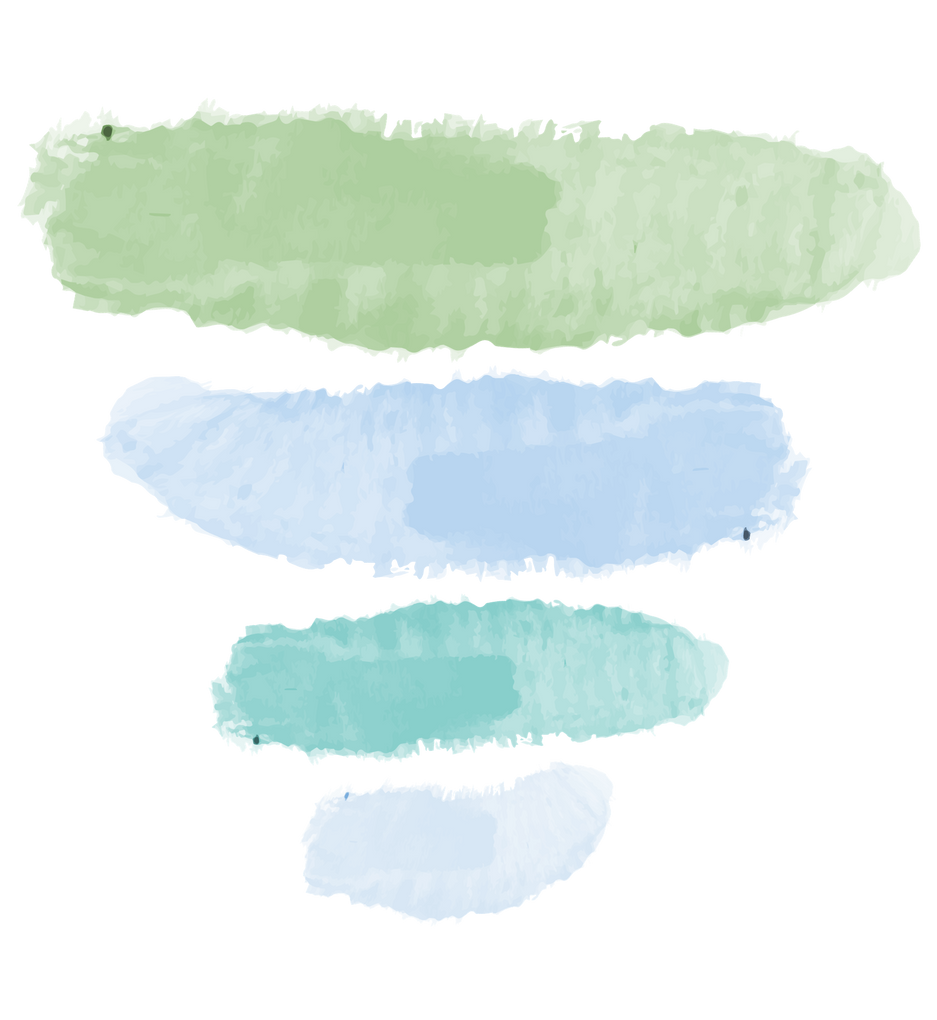 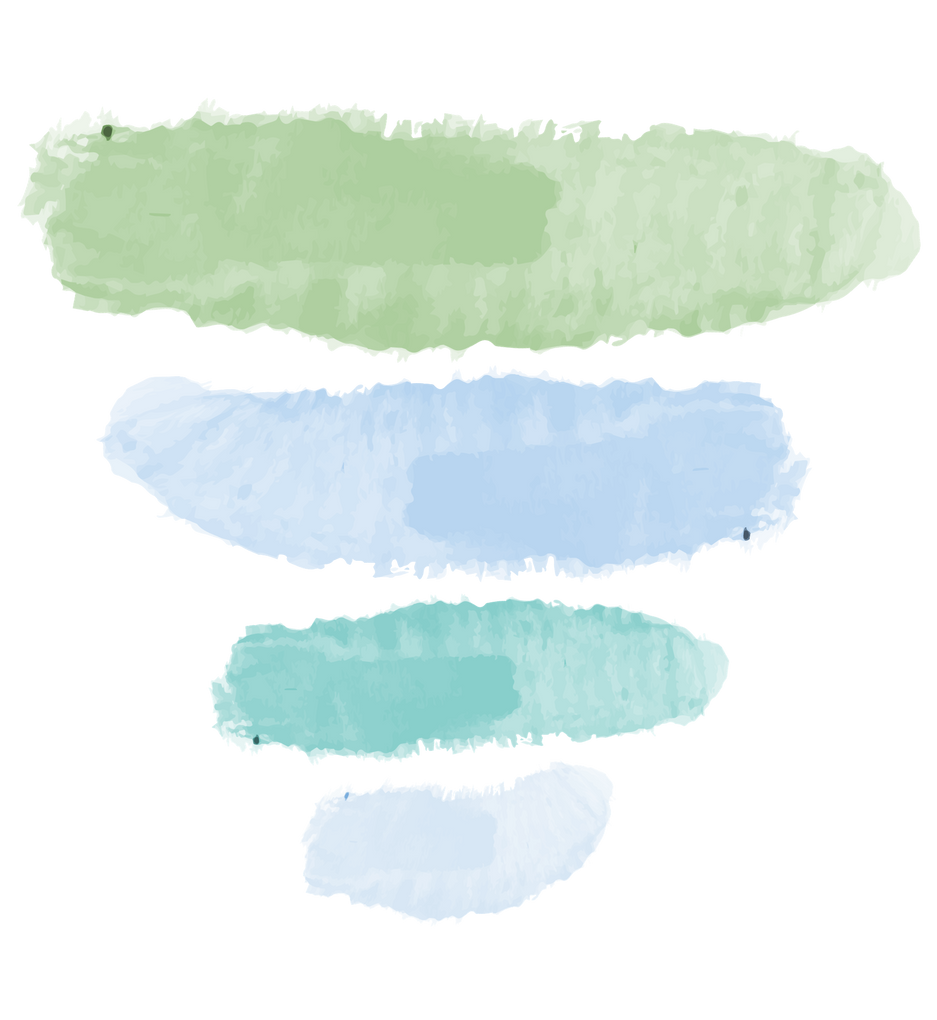 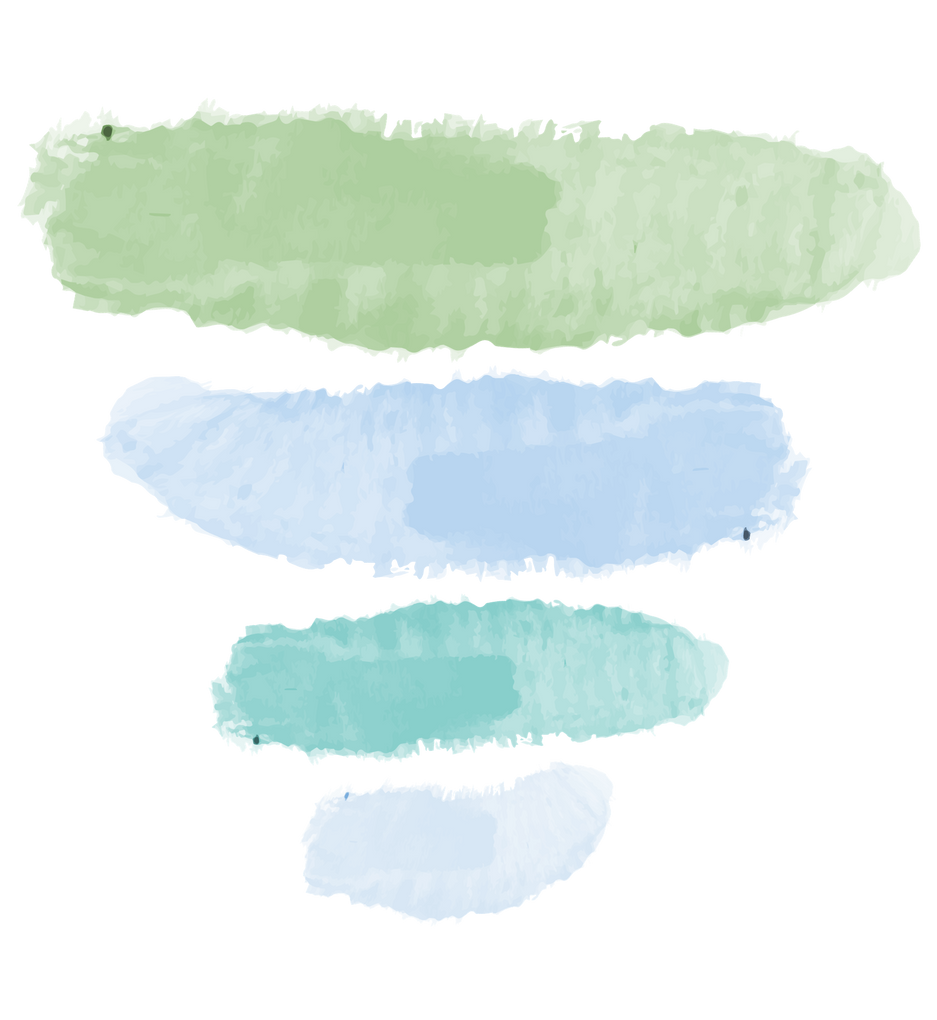 FÜHLEN
DENKEN
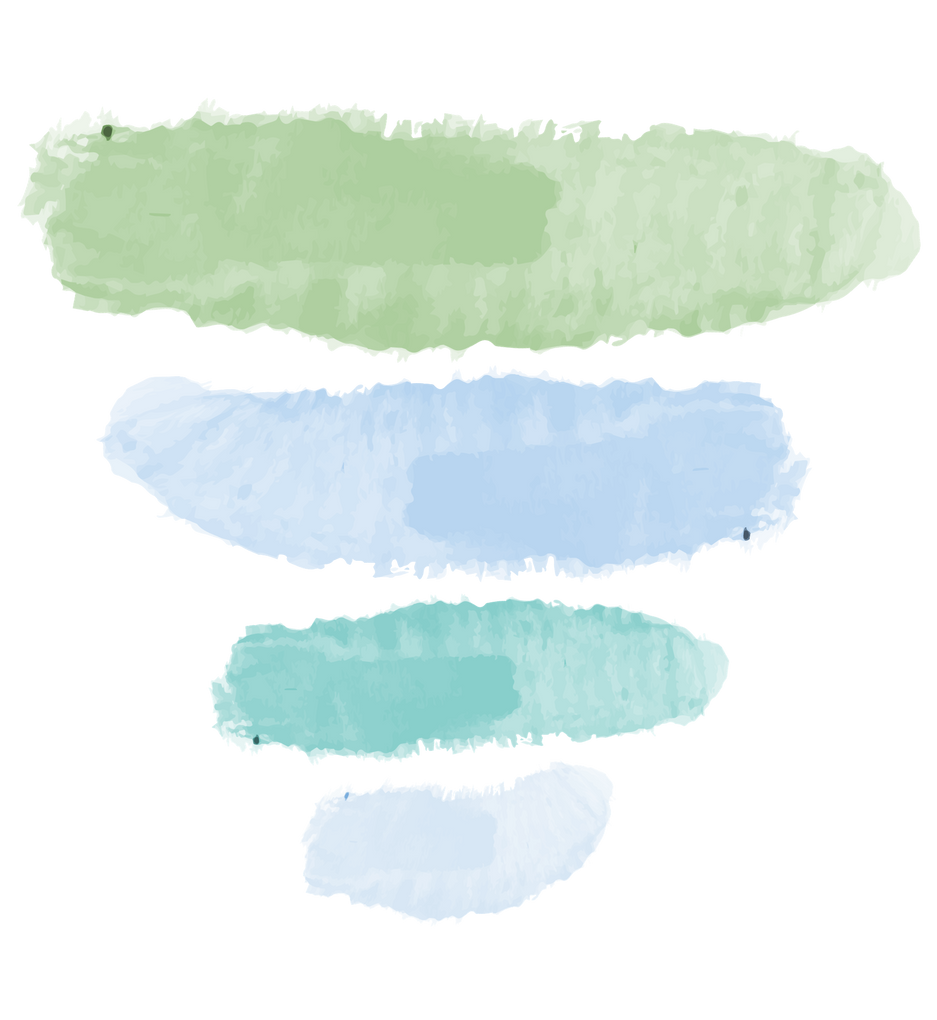 HANDELN
12
Wir verbringen viel Zeit & Mühe mit Unvollkommenheiten des Lebens
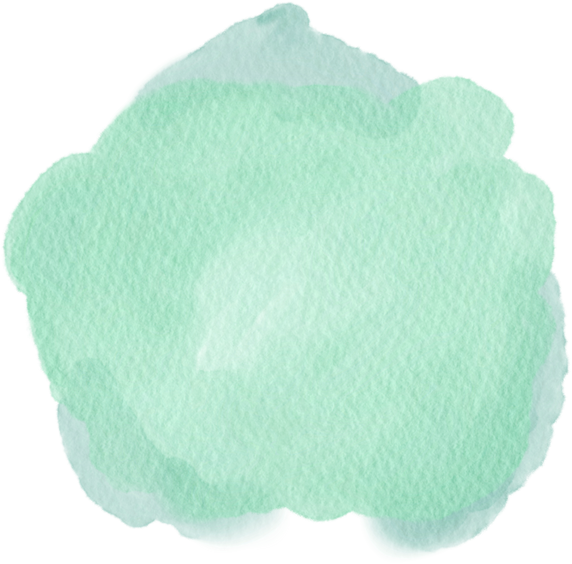 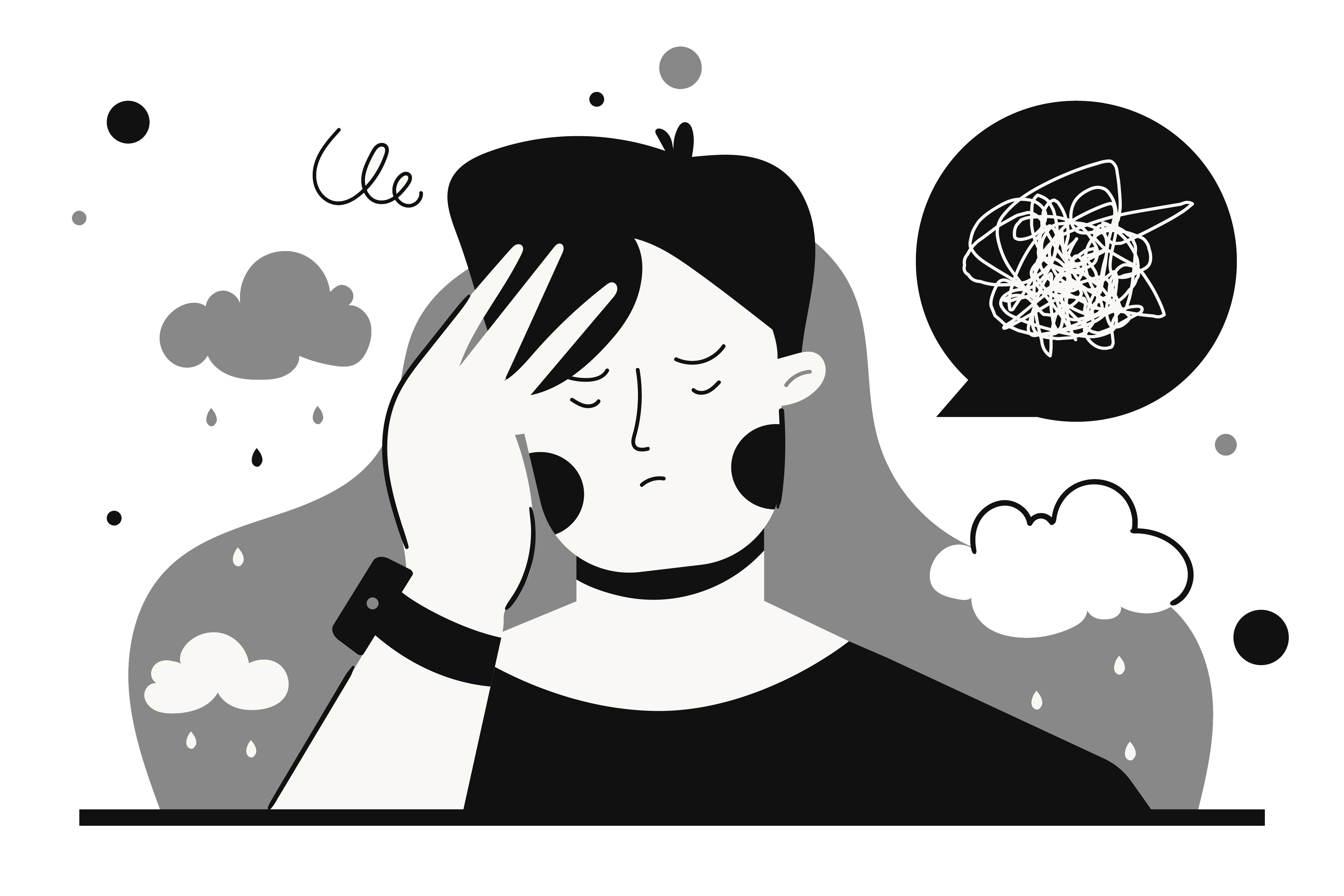 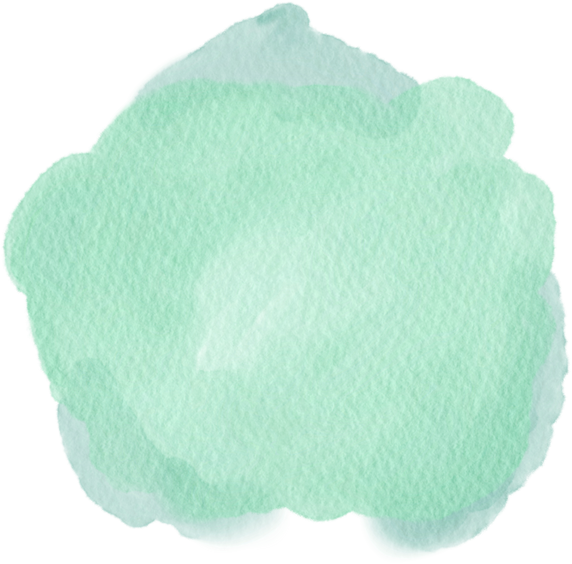 Von Geburt an
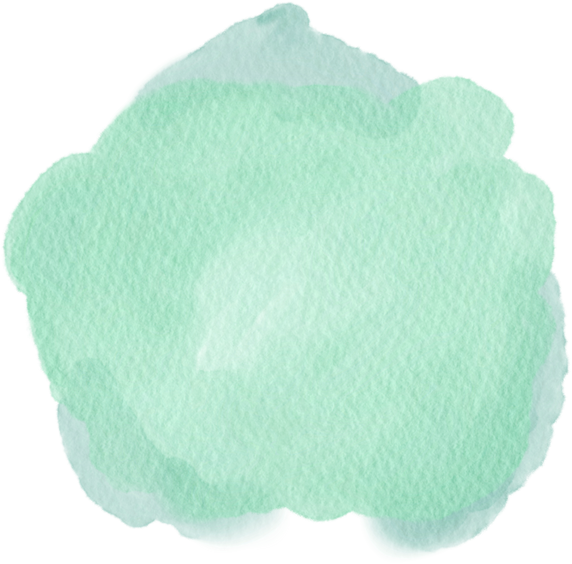 Energieräuber
Unvollkommenheit = Makel = Kampfansage an unser Selbstbewusstsein
Schwächen sind uns in Wiege gelegt
Weil wir an unseren Schwächen herumschrauben
Kampf
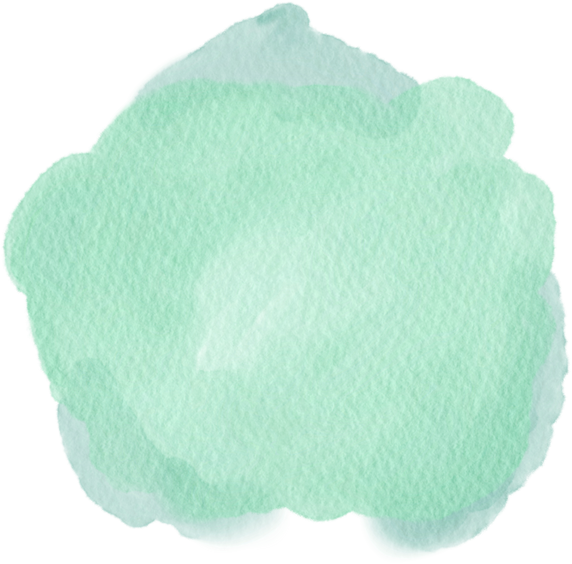 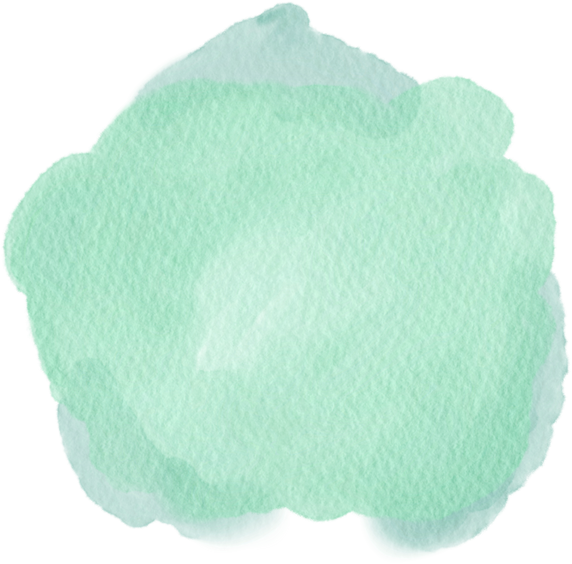 Wissenschaft
Forschung
Kennt zig Scheidungsgründe, aber wenig Geheimnisse glücklicher Ehen
Krankheitsforschung älter als Glücksforschung
13
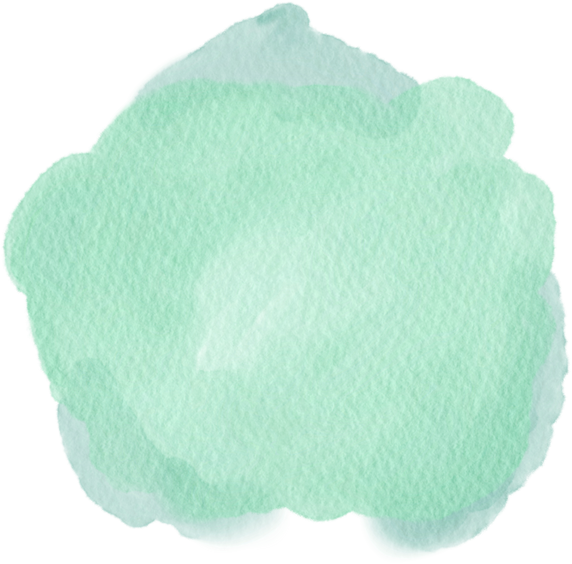 Wer seine Stärken stärken will, muss diese überhaupt erst einmal kennen. Gleichzeitig benötigt diese Strategie die Akzeptanz und Toleranz der persönlichen Defizite. 





Stärken geben Energie und ermöglichen beste Leistung.
Indem Du Deine eigenen Kompetenzen identifizierst, kannst Du Deine Stärken stärken, mehr Selbstbewusstsein entwickeln und erfolgreich sein. 




Selbsteinschätzung ist der erste Weg.
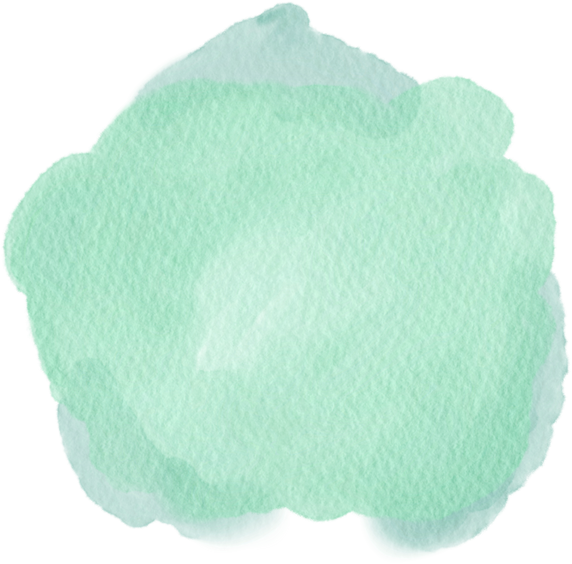 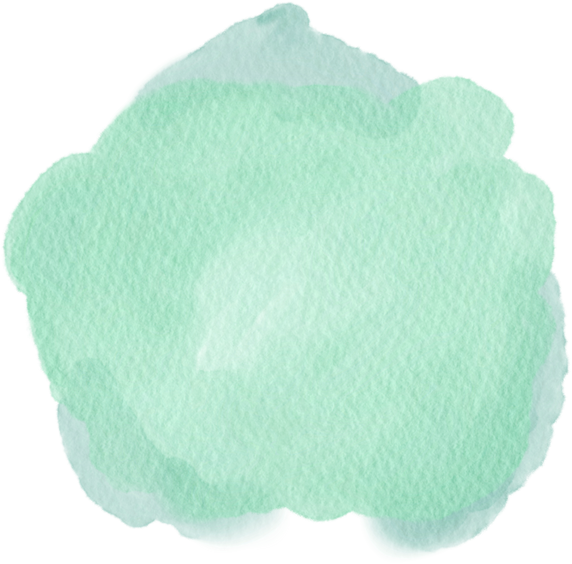 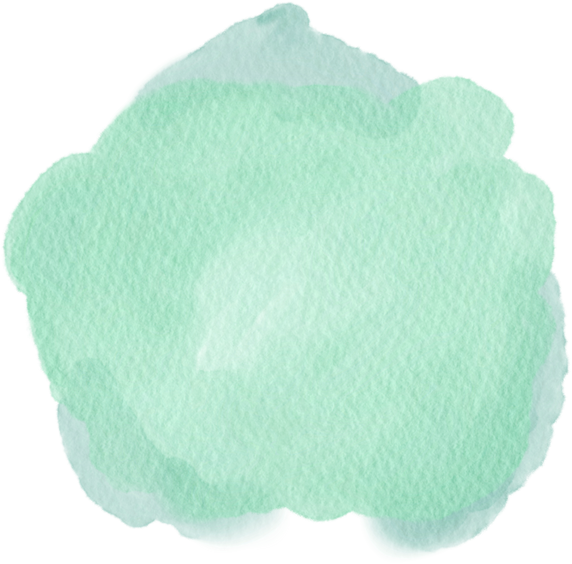 14
STÄRKENORIENTIERUNG
Frage ins Plenum
Was ist Stärke überhaupt? Und was bedeutet das für dich?
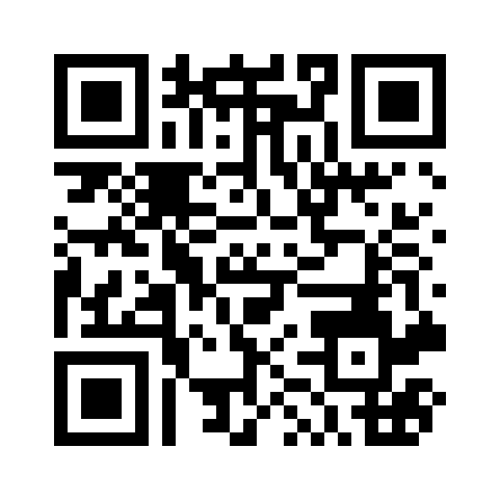 15
SELBST- UND FREMDWAHRNEHMUNG
PART 2
STÄRKENORIENTIERUNG
Johari Fenster
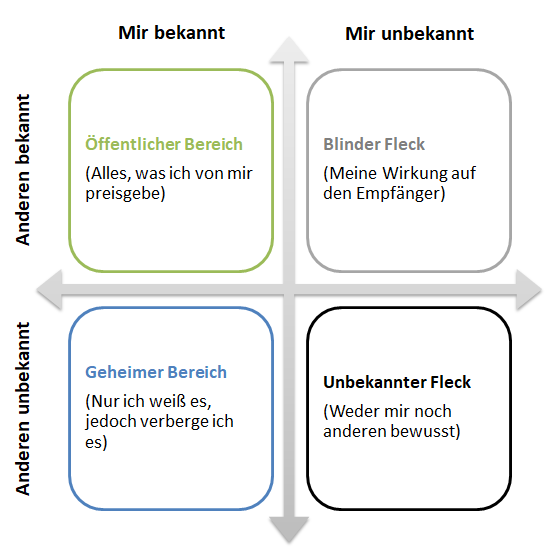 ist ein Kommunikationsmodell, das die Unterschiede zwischen Selbst- und Fremdwahrnehmung grafisch darstellt. 

Eine visuelle Gegenüberstellung bewusster und unbewusster Persönlichkeitsmerkmale, Eigenschaften und Verhaltensweisen. 

Es zeigt die Unterschiede zwischen dem, was wir über uns selbst wissen und dem, was andere über uns denken.
Wie groß die einzelnen Quadranten sind, ist von Mensch zu Mensch unterschiedlich.
Kann man verändern
äußere Merkmale (z. B.: Erscheinungsbild, Umgangsformen oder körperliche Reaktionen)
persönliche Eigenschaften (z. B.: Ängstlichkeit, Arroganz, Ehrgeiz)
Einstellungen (z. B. Glauben, Moral, Werte)
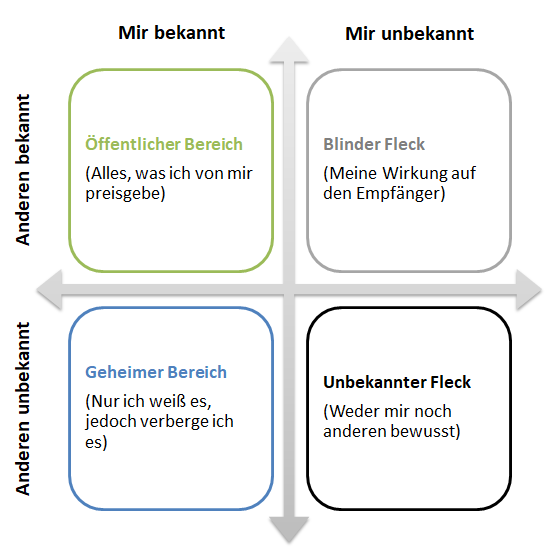 nicht weiß oder wahrnehmen will.
unbewussten Gewohnheiten und Verhaltensweisen können wir uns bewusst machen. 
in Form von Feedback bewusst aufnehmen oder aktiv erfragen. Auch Verärgerung und Konflikte können helfen, Anteile des blinden Flecks zu erkennen.
vor seiner Umwelt verbirgt 
Heimliche Wünsche", "empfindliche Stellen" und "tiefe Ängste
Weder dem Betroffenen noch seiner Umwelt sind sie bewusst oder bekannt. verborgene Talente, ungenützte Begabungen oder traumatische Erlebnisse.
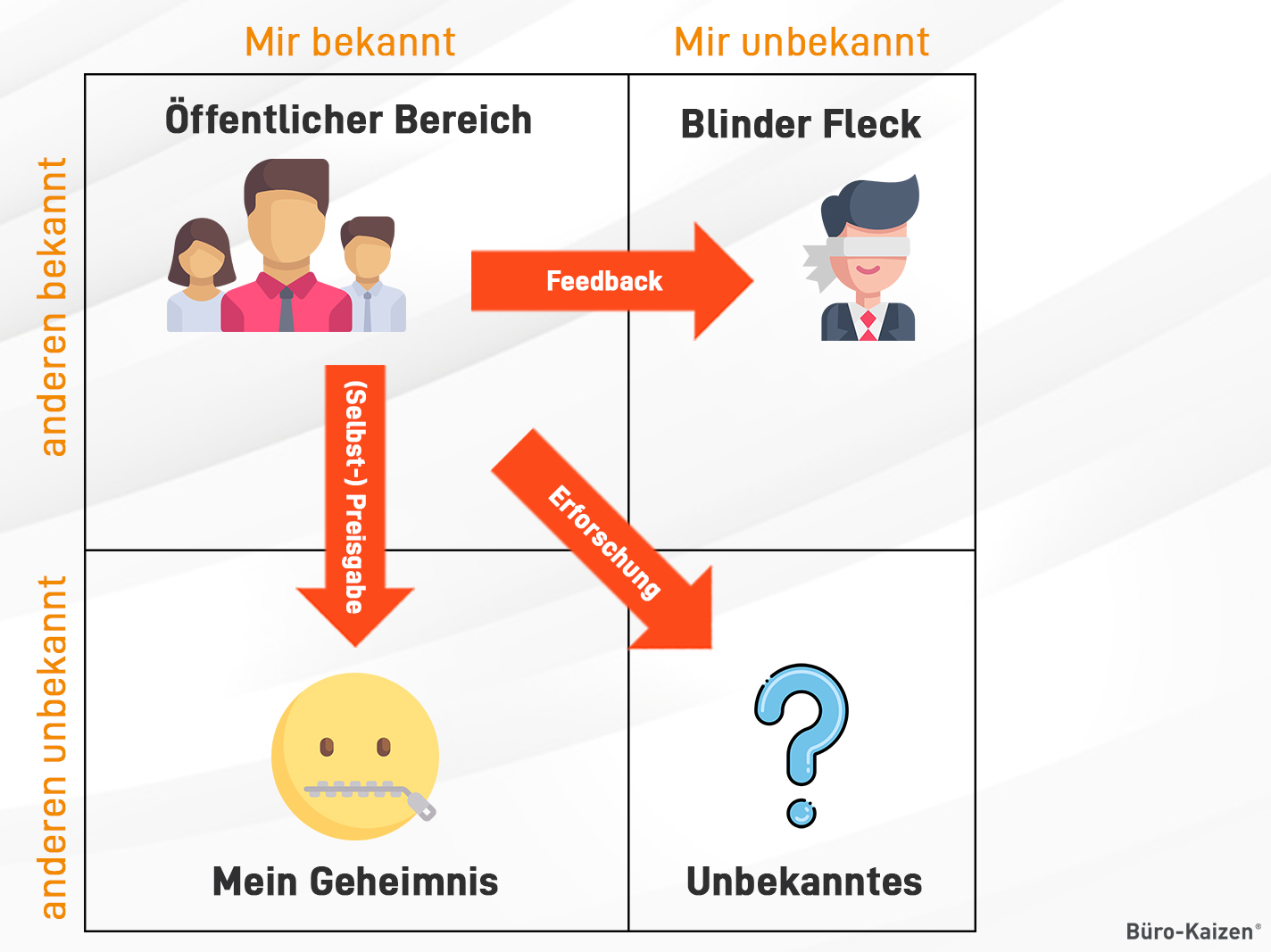 Je mehr ein Mensch über seine Wirkung auf andere weiß, desto einfacher gelingt ihm die Kommunikation mit der Umwelt – man wirkt authentisch!
20
STÄRKENORIENTIERUNG
Tandemarbeit (20 Min.)
Sucht euch eines der Bilder aus, das zu euch passt / zu dem ihr eine Verbindung spürt. 


1) Nutzt die Tandemarbeit, um euch gegenseitig vorzustellen. Ihr werdet die kommenden Übungen in denselben Tandems erarbeiten.  


2) Tandempartner*in 1 interpretiert das gewählte Bild des Gegenübers und schenkt Tandempartner*in 2 einen Ideenkorb an Worten zum gewählten Bild: Nenne alle Assoziationen, Gefühle, Bilder, Metaphern die du mit der gegenübersitzenden Person in Verbindung bringst.
[Speaker Notes: Klara]
21
STÄRKENORIENTIERUNG
Tandemarbeit (20 Min.)
3) Tandempartner*in 2 hört einfach nur zu ohne die Interpretation zu Bestätigen oder Abzulehnen. Danach werden die Rollen getauscht.  


4) Im Anschluss könnt ihr euch dazu austauschen. Wo seht ihr Gemeinsamkeiten und Unterschiede?
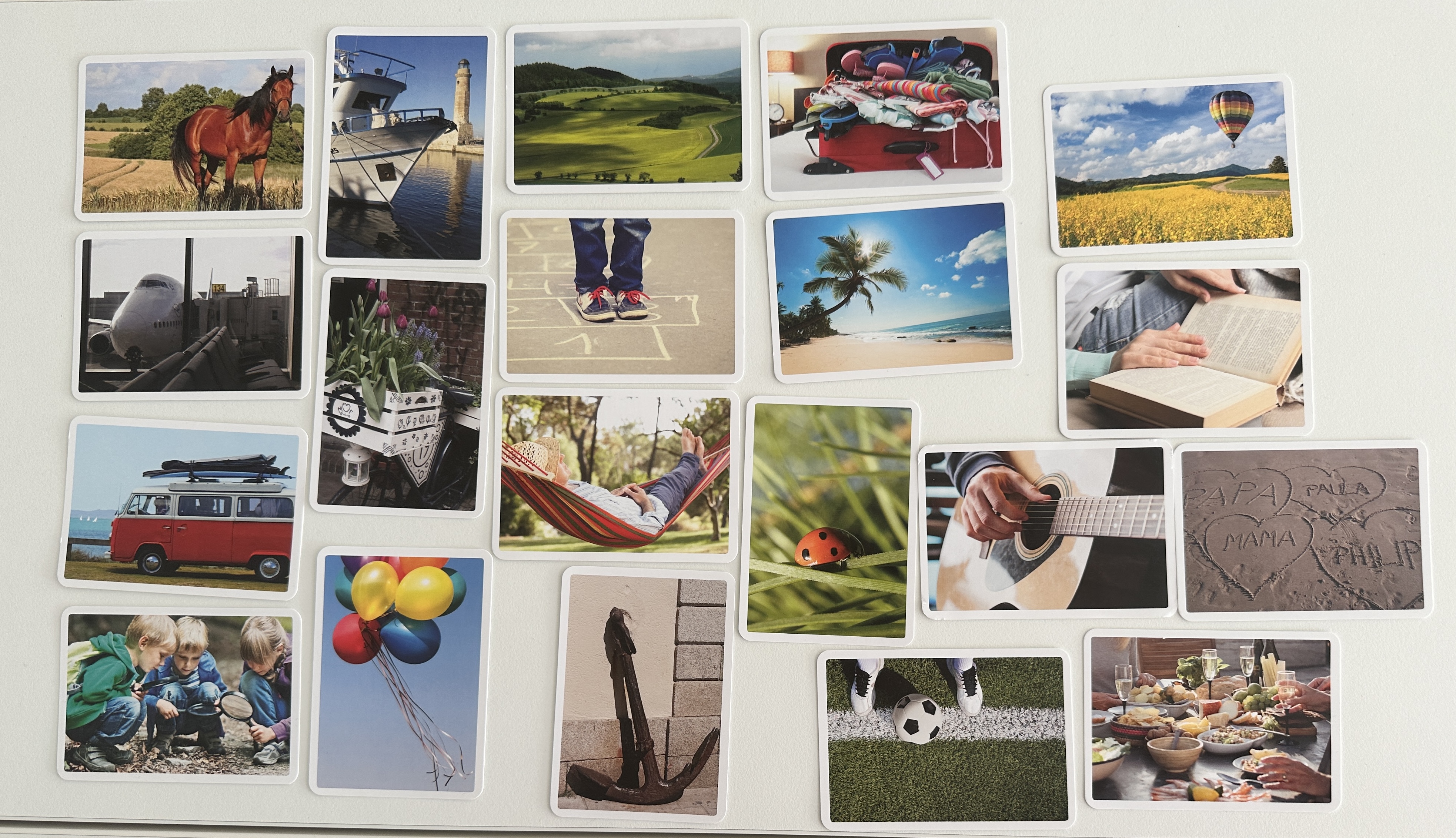 22
Bild aus: https://www.mandalidis.ch/coaching/2022/02/ZRM-Bild-1024x718.jpg
[Speaker Notes: Bild in Chat schicken]
23
STÄRKENORIENTIERUNG
Frage ins Plenum
Was ist in den Tandems aufgetaucht?
24
DAS EIGENE STÄRKENPROFIL
PART 3
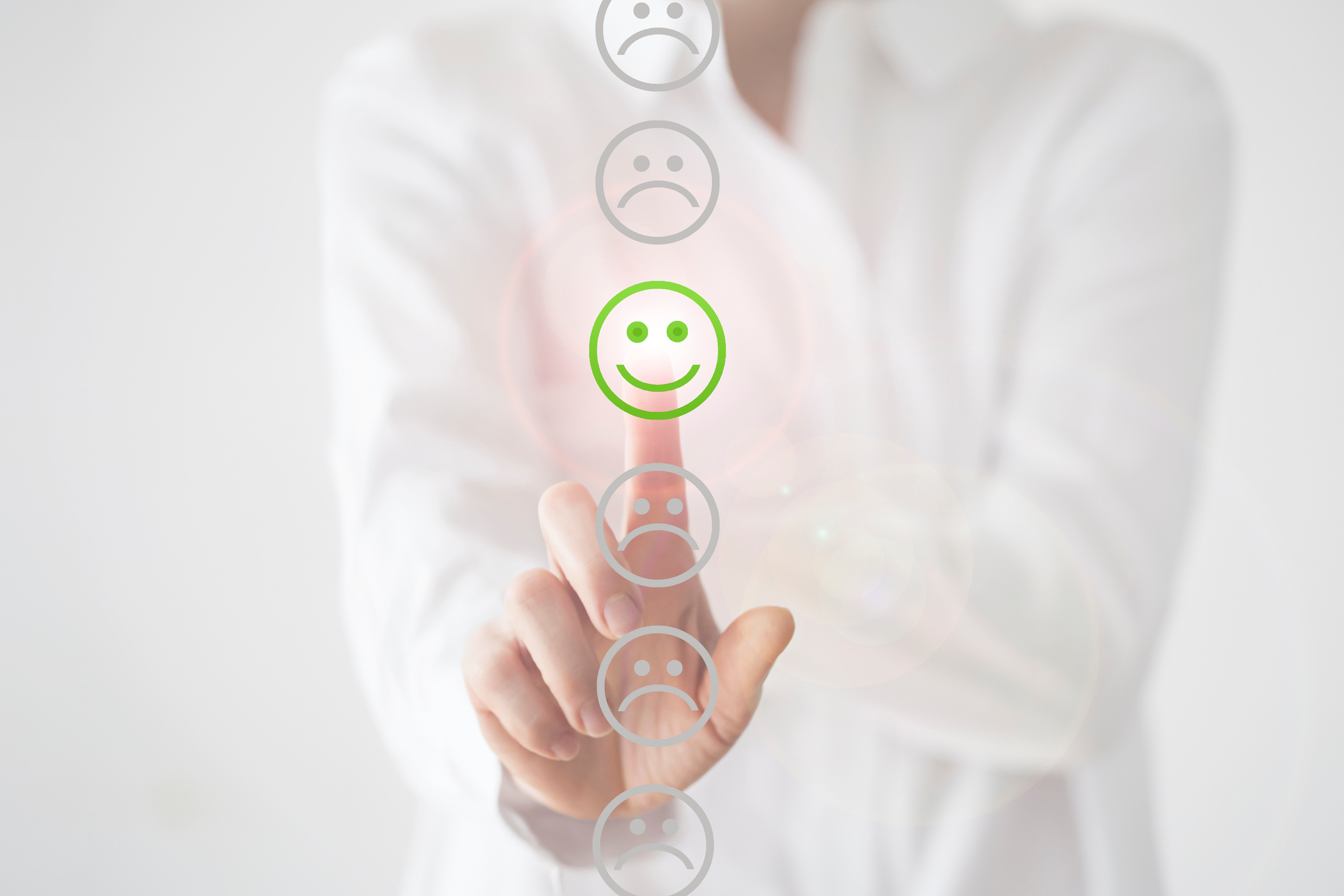 25
STÄRKENORIENTIERUNG
Positive Psychologie
Warum sind Stärken wichtig? 

 Menschen, die ihre Stärken kennen, führen ein glücklicheres und erfolgreicheres Leben

Stärken wirken wie ein psychologischer Puffer gegen Depressionen und Angststörungen 

Ansatz der Positiven Psychologie: Wissenschaft zeigt, dass Wohlbefinden und Glücksgefühle entstehen, wenn wir uns auf Aktivitäten und Gedanken fokussieren, die positive Gefühle stärken
26
STÄRKENORIENTIERUNG
Positive Psychologie
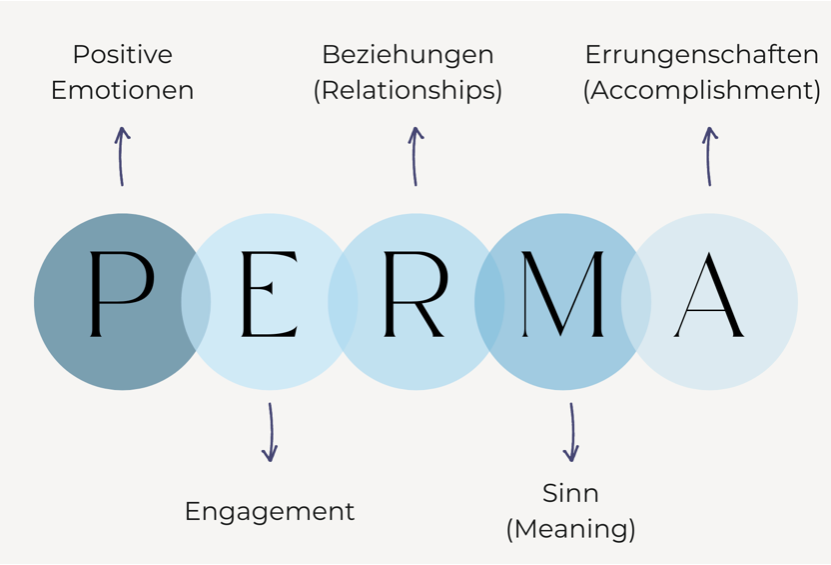 Eigene Darstellung in Anlehnung an Kern et al., 2015
27
STÄRKENORIENTIERUNG
Positive Psychologie
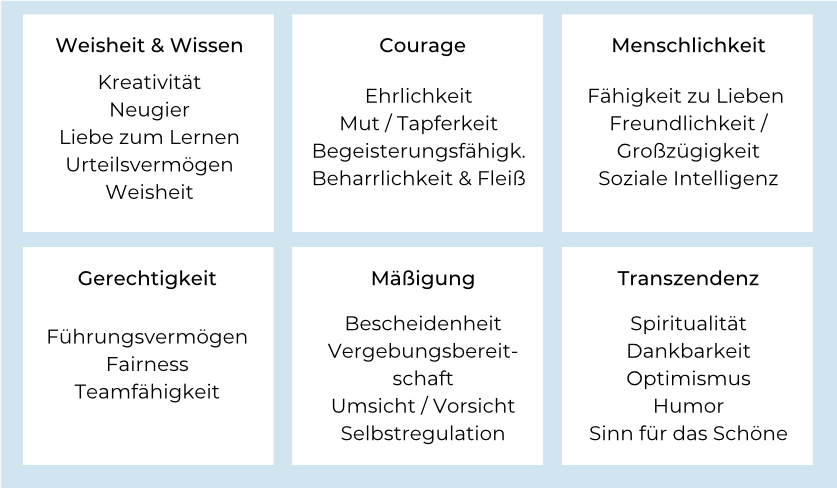 Eigene Darstellung in Anlehnung an Ruch et al., 2011
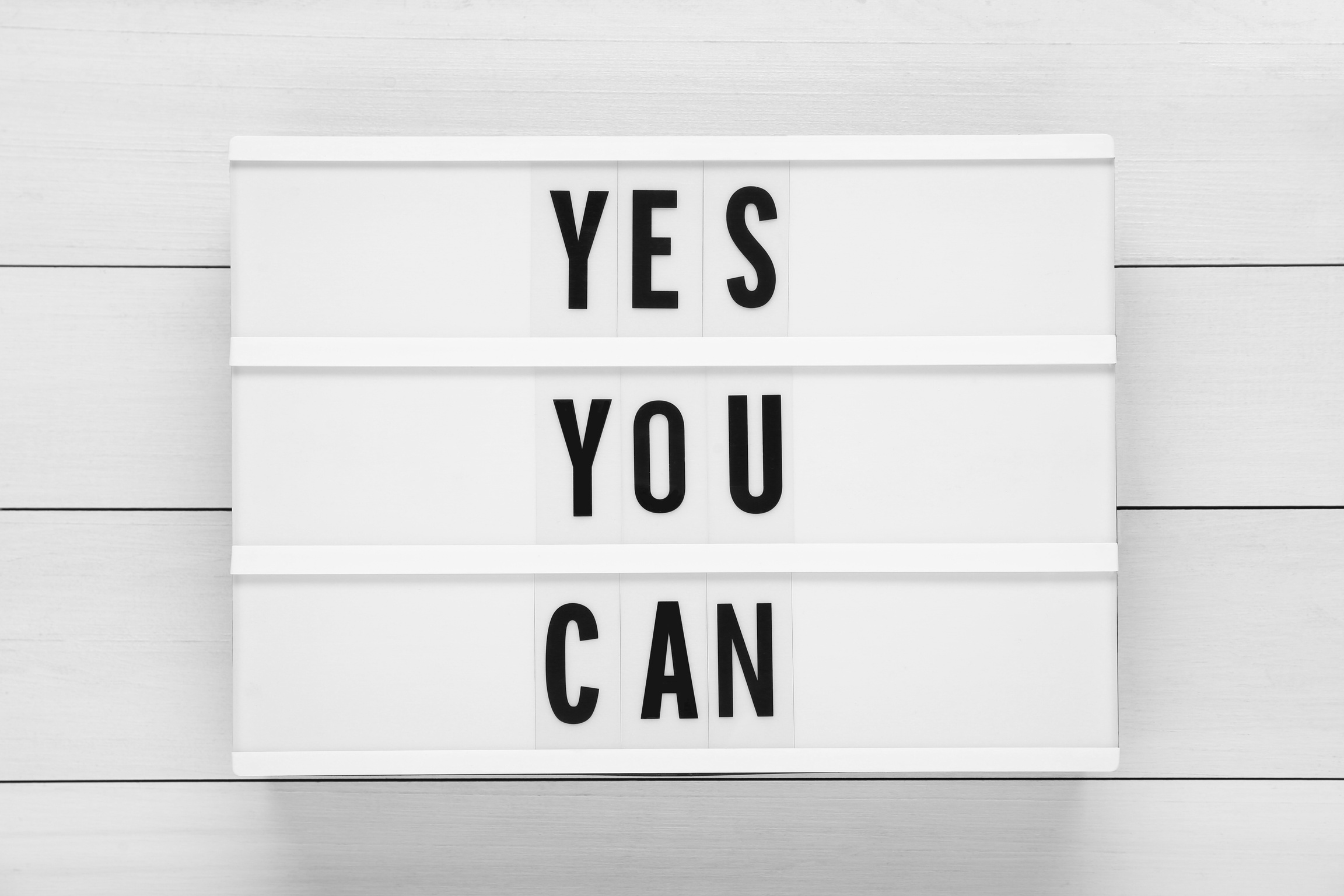 28
STÄRKENORIENTIERUNG
REMINDER
REMINDER 

Euer Selbstwert, eure Stärken und eure Ressourcen sind immer da. Manchmal ist es nur schwierig, seinen Zugang dazu wieder zu finden.
29
STÄRKENORIENTIERUNG
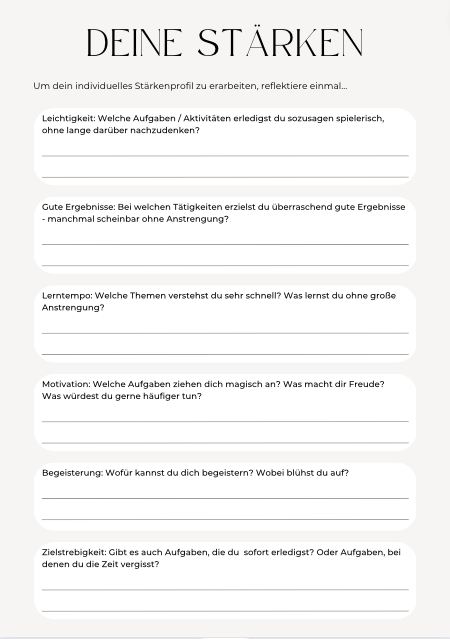 Selbsterfahrung (15 Min.)
EINZELARBEIT:

1) Beantwortet die 6 Reflexionsfragen in eurem Workbook (S. 3) . 

2) Versucht danach eure 4-5 größten Stärken aus den 24 Charaktereigenschaften der Positiven Psychologie zu identifizieren und umkreist diese im Workbook (S. 5) . 

Hilfestellung: Überlegt welche der 24 Charakterstärken ihr in eurem Alltag häufig nutzt.
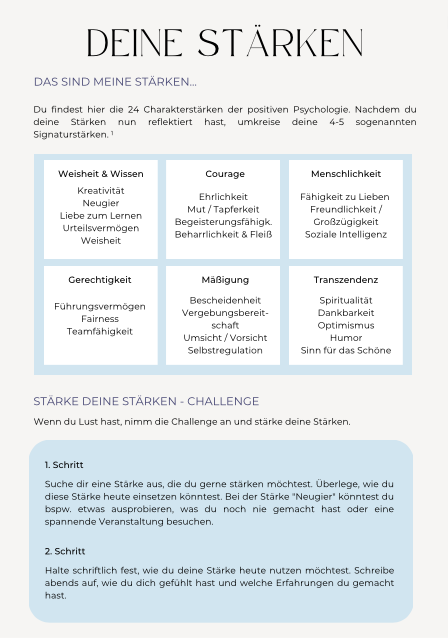 30
STÄRKENORIENTIERUNG
Frage ins Plenum
Wie war die Selbsterfahrung für euch?
31
STÄRKENORIENTIERUNG
Reflexion im Plenum
Welche Stärken sind mir sofort in den Sinn gekommen? Wo musste ich länger überlegen?

Was war für mich überraschend während des Selbsterfahrungsaustauschs? 

3) Mit welcher Stärke möchte ich mich noch mehr beschäftigen?
32
STÄRKENORIENTIERUNG
Energizer
33
SCHWÄCHEN TRANSFORMIEREN
PART 4
34
SCHWÄCHEN TRANSFORMIEREN
Werte- /Kernquadrat
Stärken und Schwächen bewegen sich alle auf einem Kontinuum
Das Werte- / Kernquadrat kann uns dabei helfen....
Unsere Werte, was wir als Stärken ansehen in Balance zu halten
Entwicklungsrichtungen von negativen Werten (Schwächen) entdecken
Stärken / positive Werte in konstruktiver Weise wirksam werden lassen
Zuviel des Guten
Kernqualität
Unabhängigkeit
Falle
Distanziertheit
In jeder Allergie oder Falle (Schwächen) steckt ein Wert der positiv ist und der gestärkt werden kann. Wir dürfen also unsere Schwächen sehen, akzeptieren und versuchen die positiven Werte darin zu stärken um unseren Handlungsspielraum zu erweitern.
Negatives
Gegenüber
Positives Gegenüber
Ergänzende Gegensätze
Allergie
Abhängigkeit
Herausforderung
Verbundenheit / Nähe
Häufig stecken Glaubenssätze dahinter, wie z.B. "Ich muss es allein schaffen", "Ich muss stark sein" die uns beschäftigen und mit unseren Schwächen verbunden sind.
Zuviel des Guten
Nach Daniel Ofman & Schulz von Thun
35
STÄRKENORIENTIERUNG
Glaubenssätze
"Glaubenssätze sind innere Sätze, die auch als
Skriptsätze bezeichnet werden können. 
Sie sind mächtige Werkzeuge, die unsere Wahrnehmungen filtern und als eine Art Verhaltensvorschrift wirken."
dysfunktional
funktional
"Emotionen darf man nicht zeigen."
"Ich habe Bedürfnisse und darf sie frei äußern."
Migge, B. (2014). Handbuch Coaching und Beratung. Beltz.
36
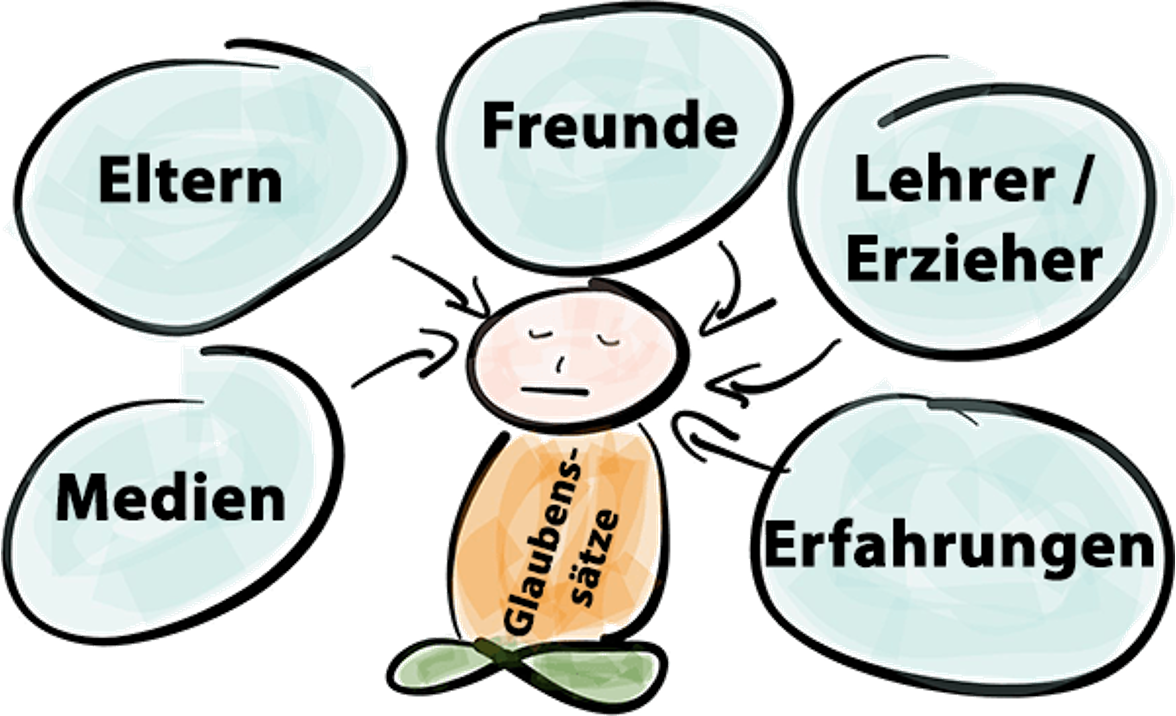 STÄRKENORIENTIERUNG
Glaubenssätze
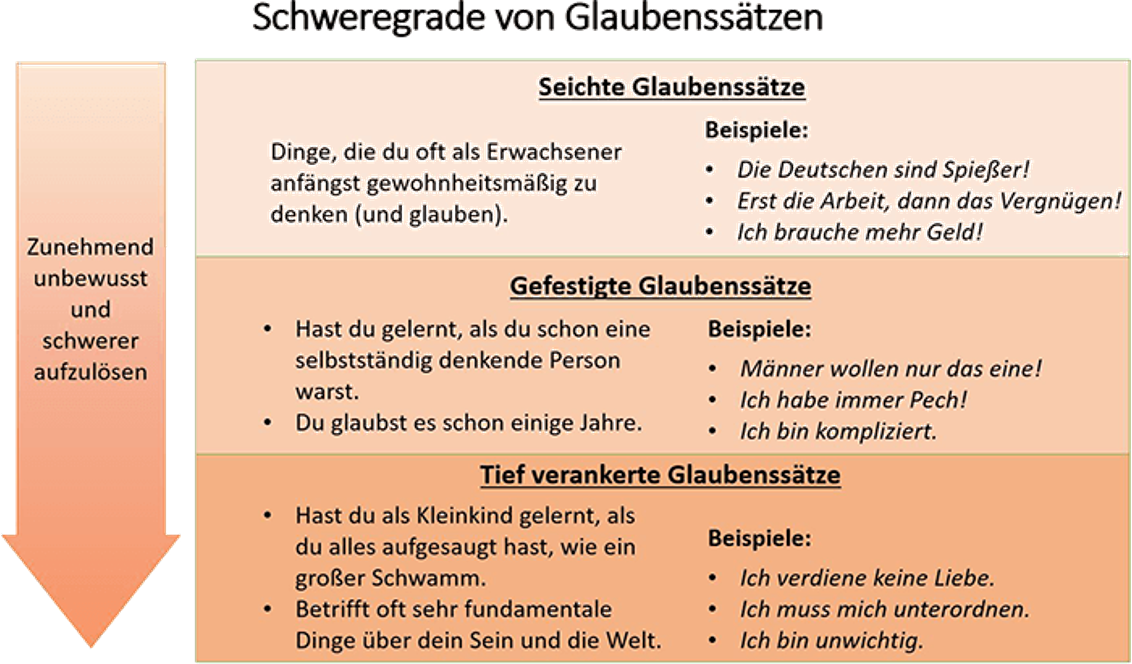 37
STÄRKENORIENTIERUNG
Frage ins Plenum
Welche Glaubenssätze sind euch bisher im Alltag begegnet? 
Welche Schwäche wird dort suggeriert?
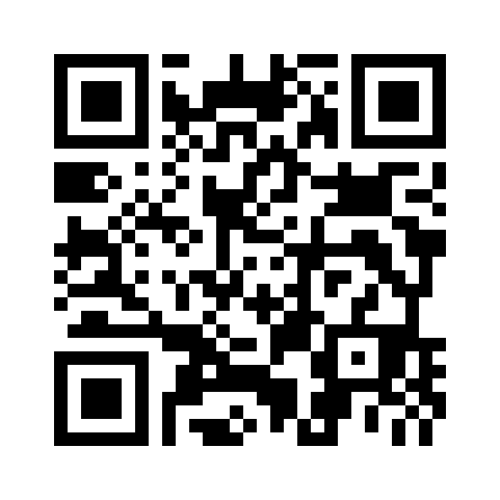 38
STÄRKENORIENTIERUNG
Protokoll
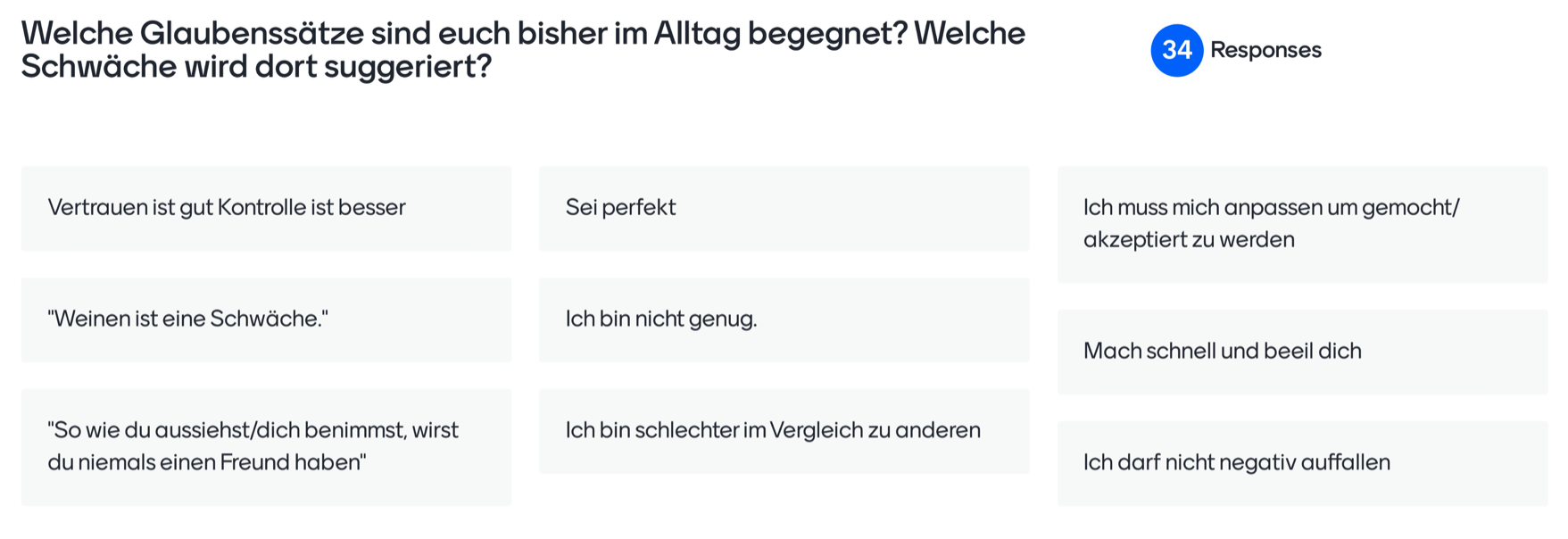 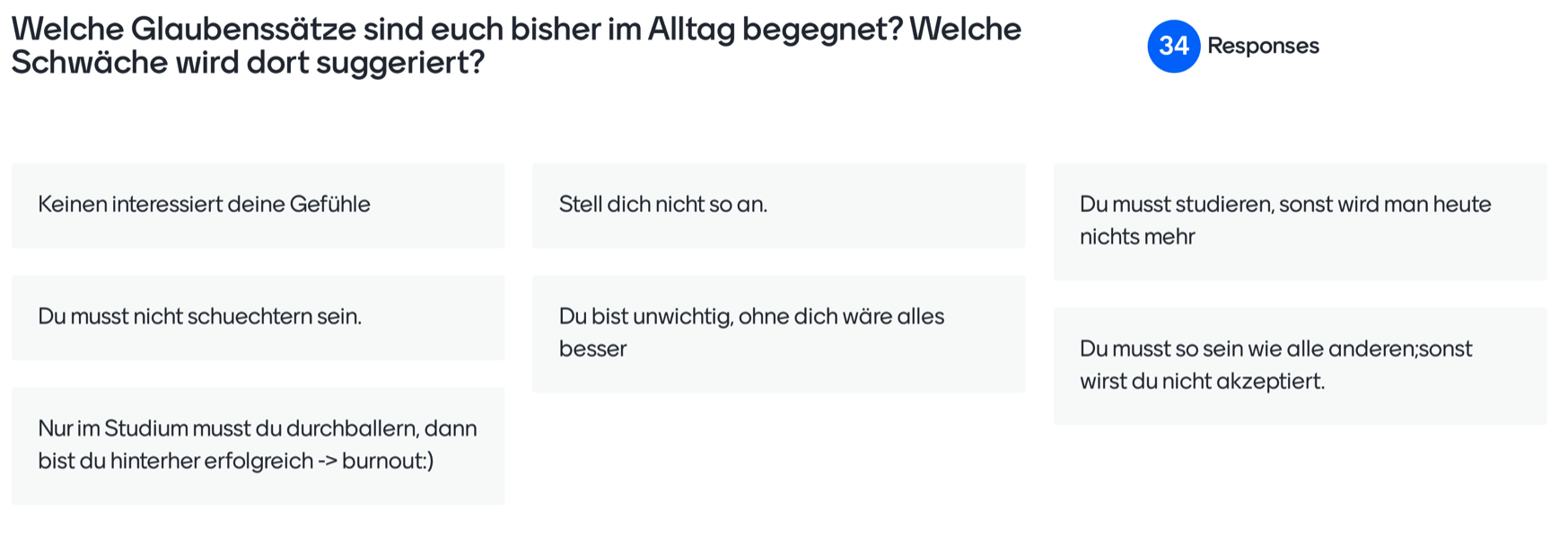 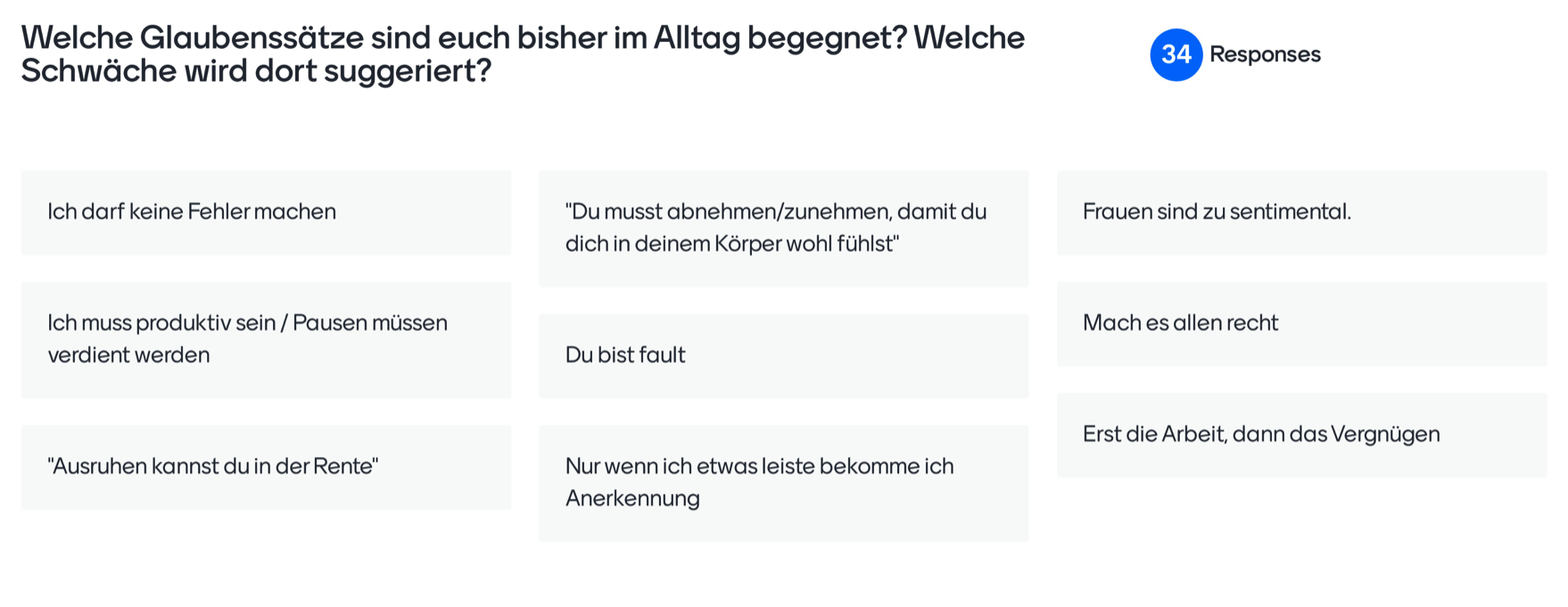 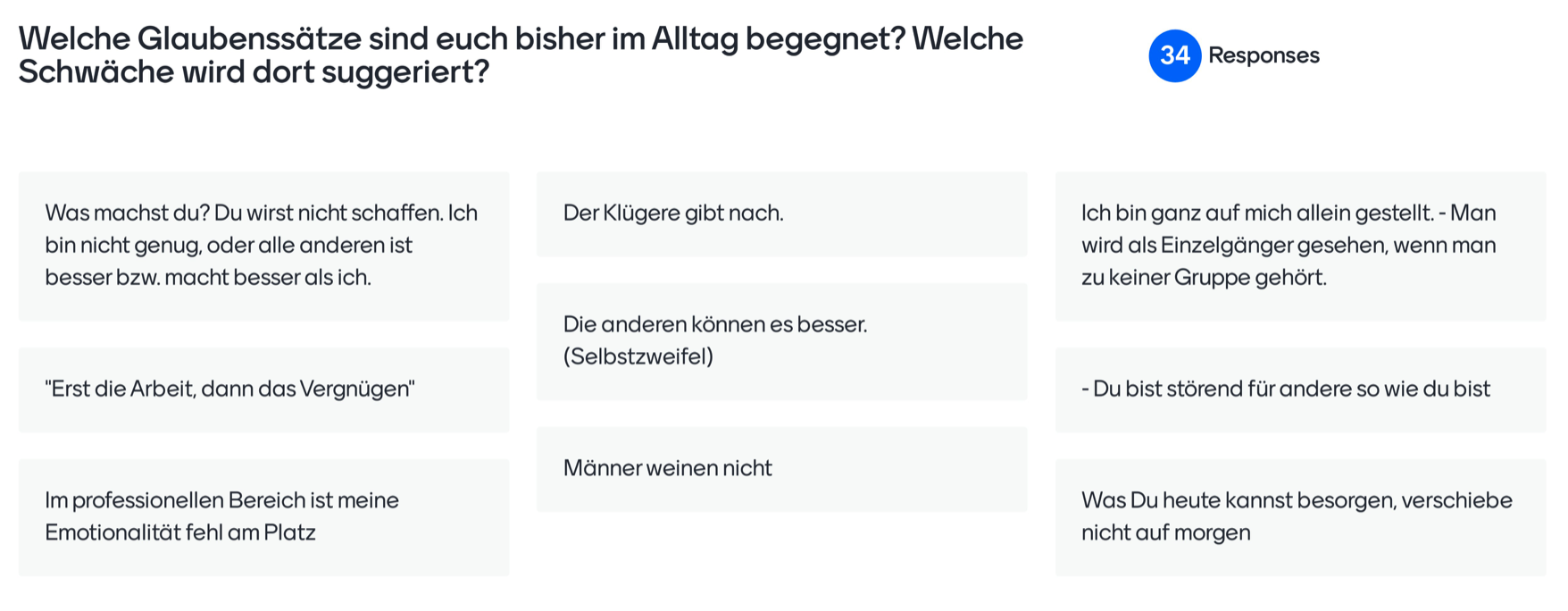 39
STÄRKENORIENTIERUNG
Tandemarbeit (30 Min.)
1) Sucht euch von den zuvor gesammelten Glaubenssätzen einen aus, den ihr mit eurer Partner*in näher besprechen und transformieren möchtet.

2) Geht gemeinsam die Schritte im Workbook (S. 6/7) durch, die Fragen dort helfen als Anregung.

3) Sammelt eure Antworten im Workbook und befüllt anschließend euer ReMind-Glas mit dem neuen Glaubenssatz.
40
STÄRKENORIENTIERUNG
Frage ins Plenum
Was ist in den Tandems aufgetaucht?
Gibt es Fragen, Erkenntnisse, Anregungen?
41
STÄRKEN STÄRKEN
PART 5
42
STÄRKENORIENTIERUNG
Stärken stärken
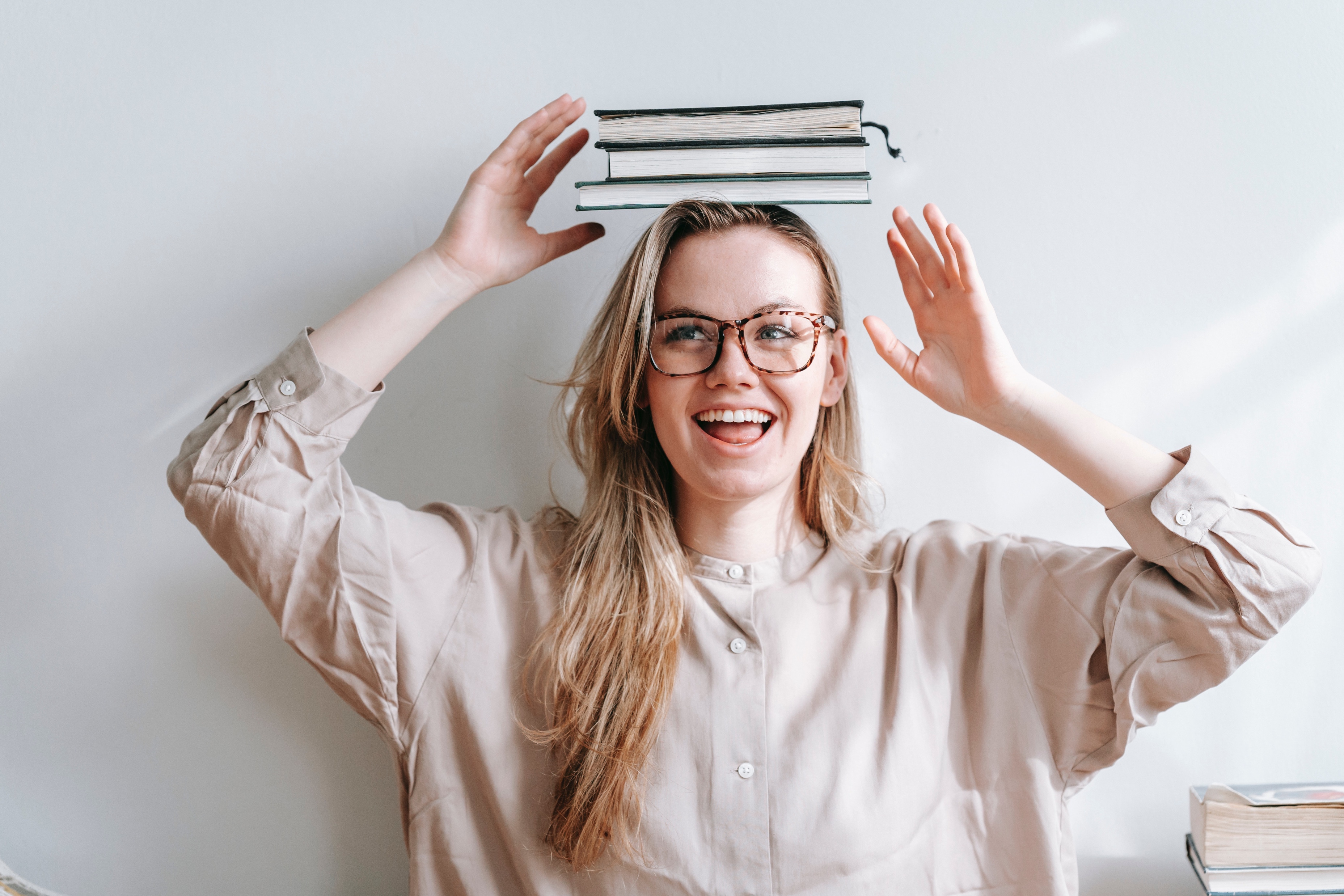 Wie kann ich meinen Zugang zu meinen Stärken stärken? Wie kann ich meine Stärken im Alltag stärken? 

Das Umfeld zu den eigenen Stärken befragen 

Vergangene Herausforderungen und Problemlösungen reflektieren 

Reframing eigener Schwächen in Stärken

Tätigkeiten überlegen, bei denen man seine Stärke in Zukunft auf neue Art und Weise einsetzen möchte 

Challenge: 3 Wochen lang eine Sache ausprobieren, die du noch nie gemacht hast
43
STÄRKENORIENTIERUNG
Tandemarbeit: Stärken stärken (30 Min.)
Beantwortet folgende Fragen (S. 8 im Workbook).

1) Wie kann ich meine Stärken nutzen und weiter ausbauen? 
2) Wie kann ich meine externe Ressourcen einsetzen? 
3) Für welche Stärken / Ressourcen bin ich dankbar? 
4) Wie kann ich meine persönlichen Stärken im Studiumskontext gezielter nutzen?

Haltet zum Schluss eure Antworten, Erkenntnisse und Übungen im ReMind-Glas fest, die ihr mit in euren Studienalltag nehmen möchtet.
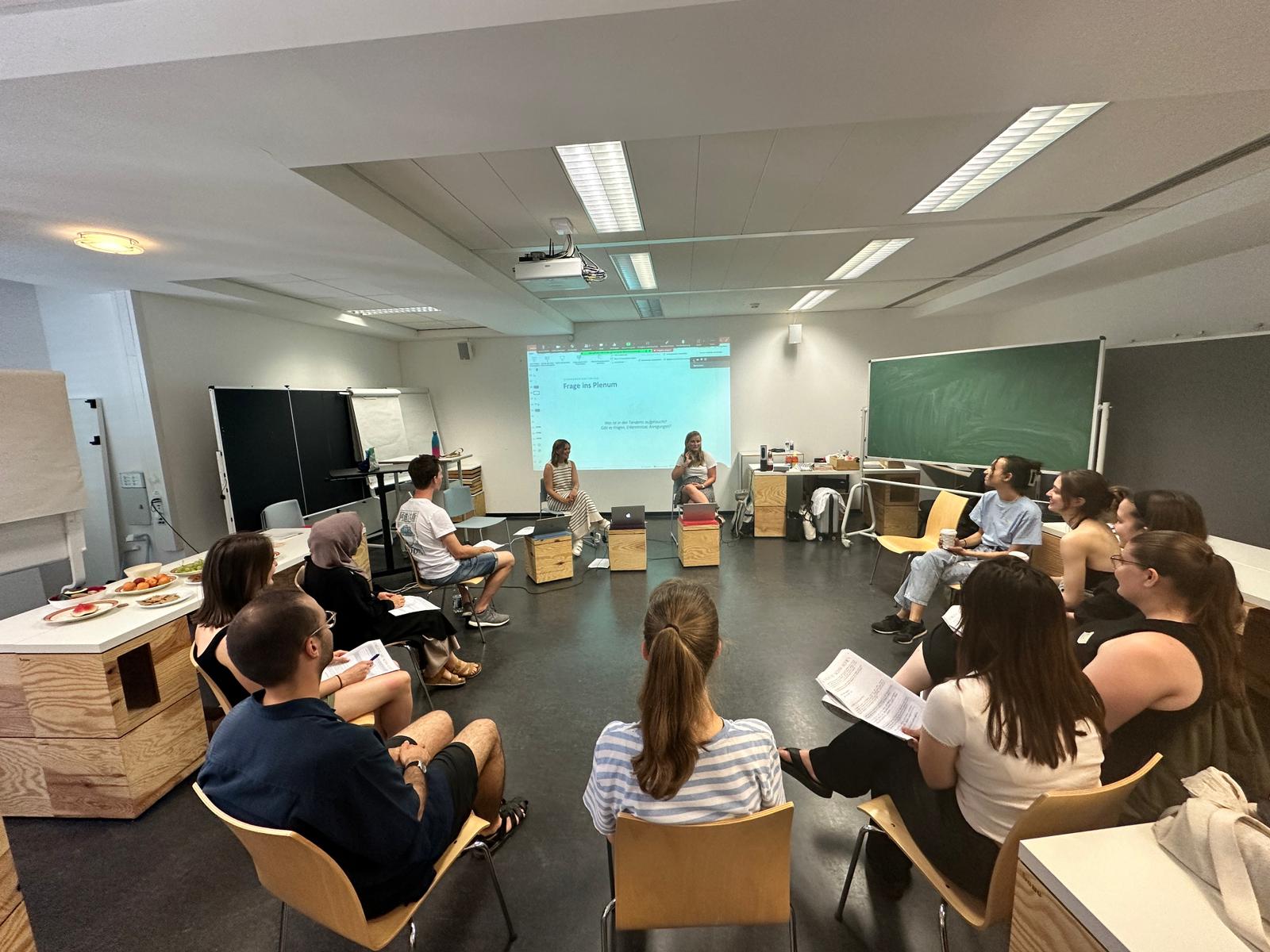 44
STÄRKENORIENTIERUNG
Protokoll
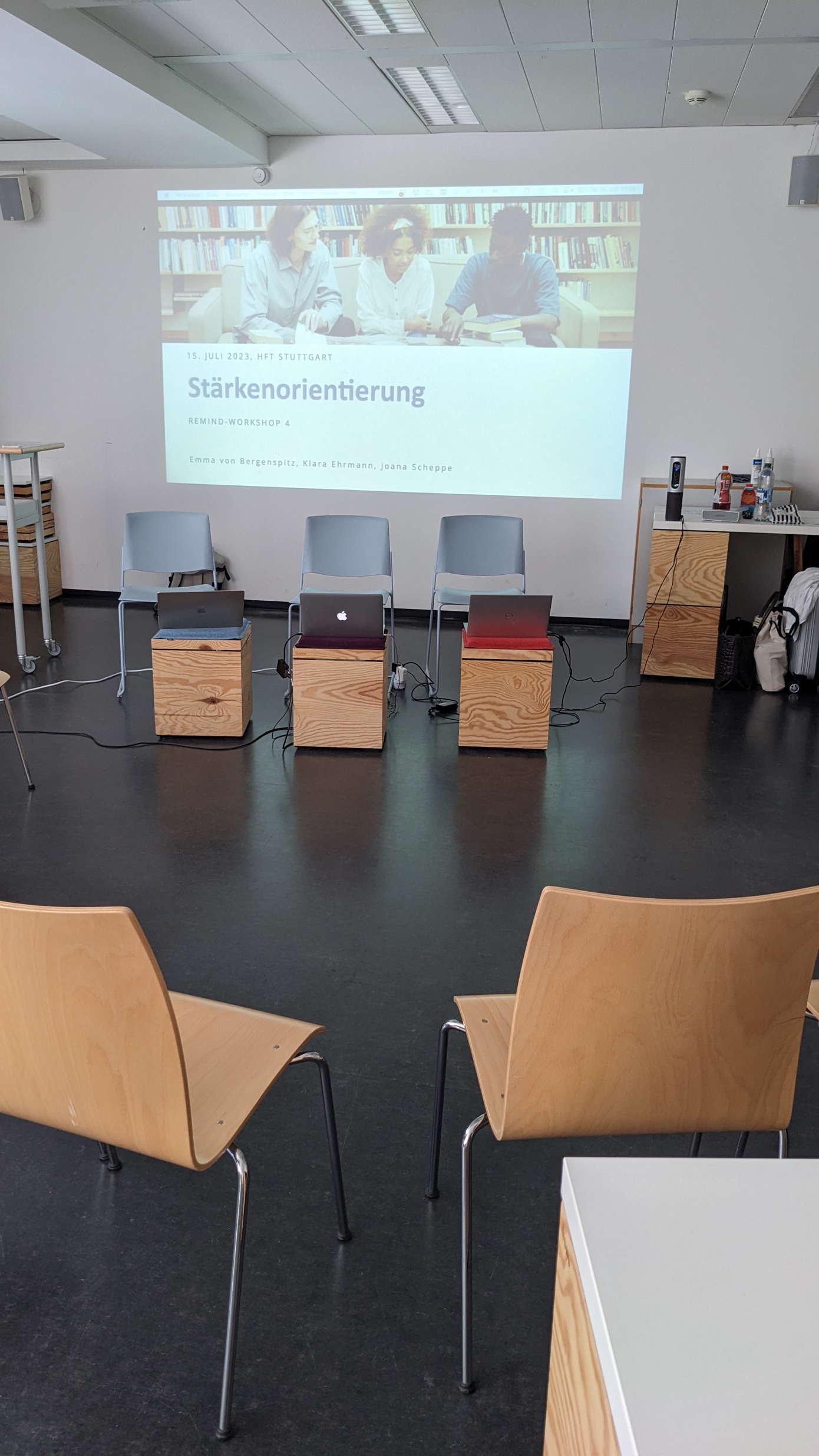 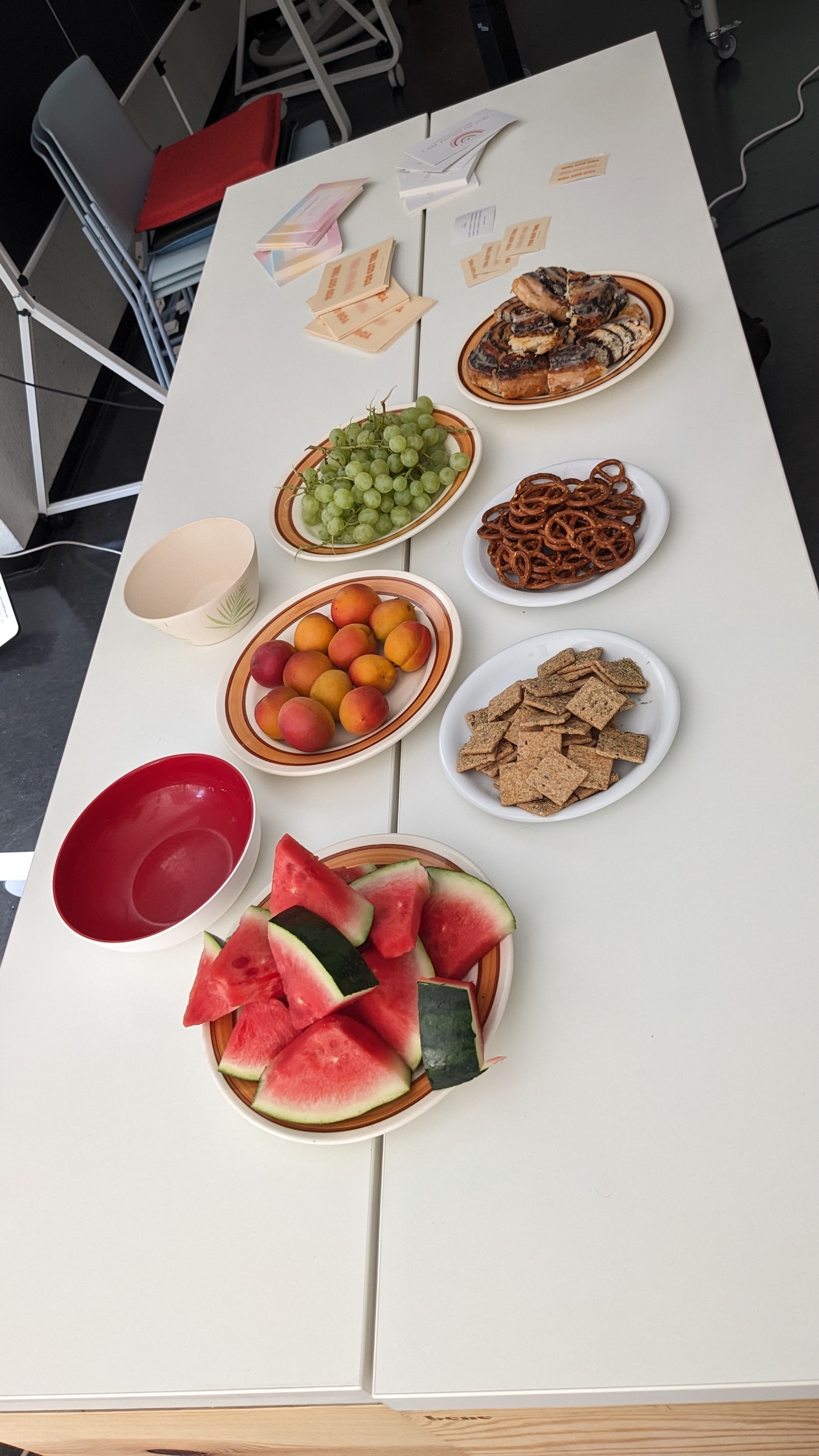 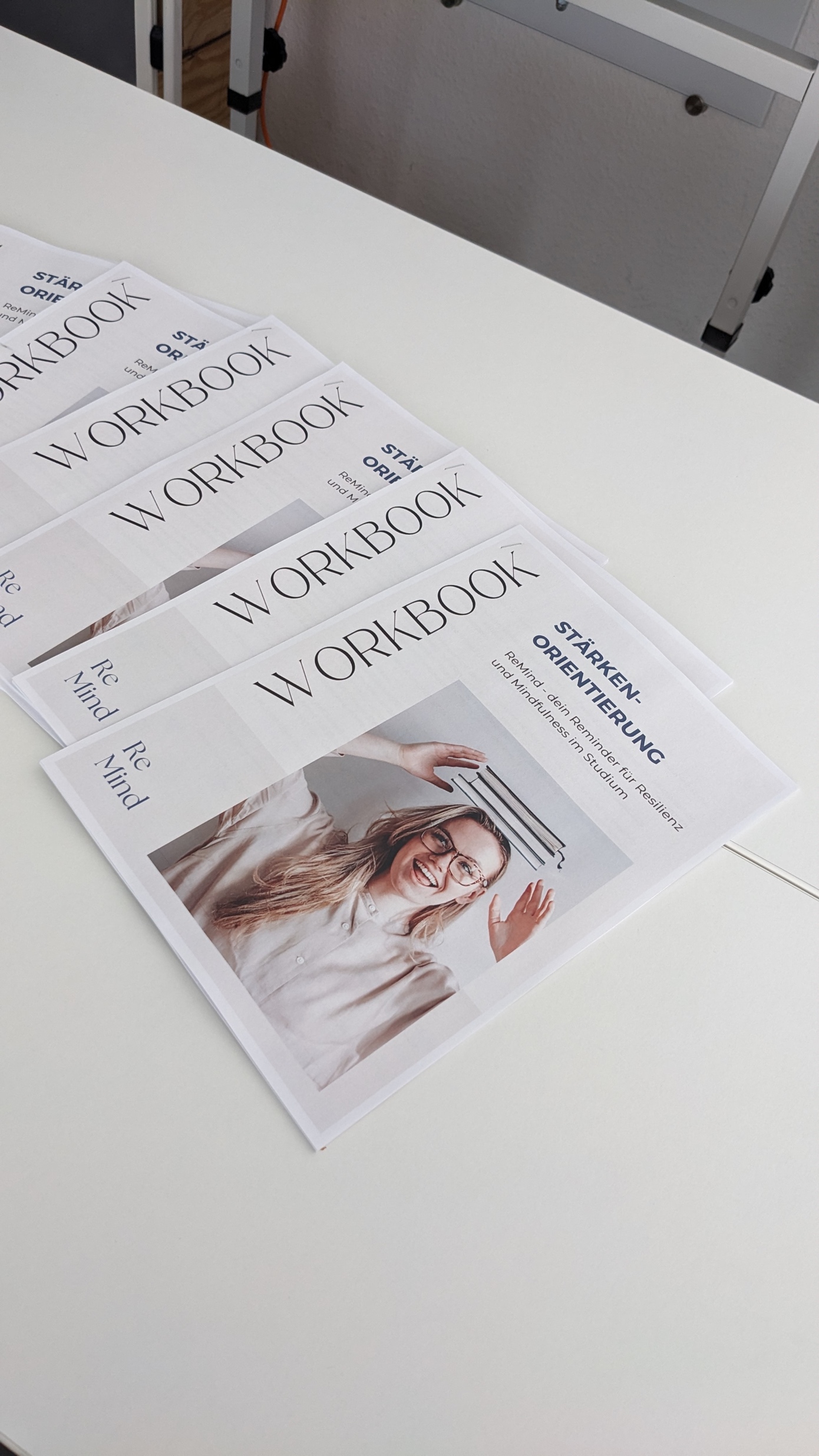 45
STÄRKENORIENTIERUNG
Workshops SoSe 2023
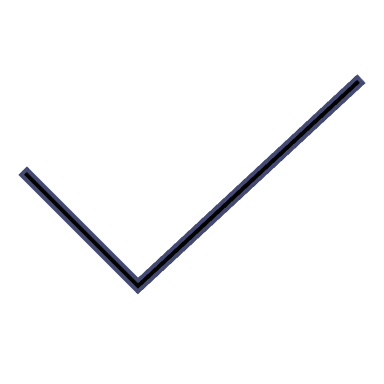 Stärkenorientierung
Selbstmanagement
Resilienz
(Prüfungs-)stress
Zukunftsperspektive
05. April, 14-18 Uhr
03. Mai, 14-18 Uhr
10. Juni, 10-16 Uhr
15. Juli, 12-16 Uhr
05. August, 10-16 Uhr
ANMELDUNG eveeno.de/remind
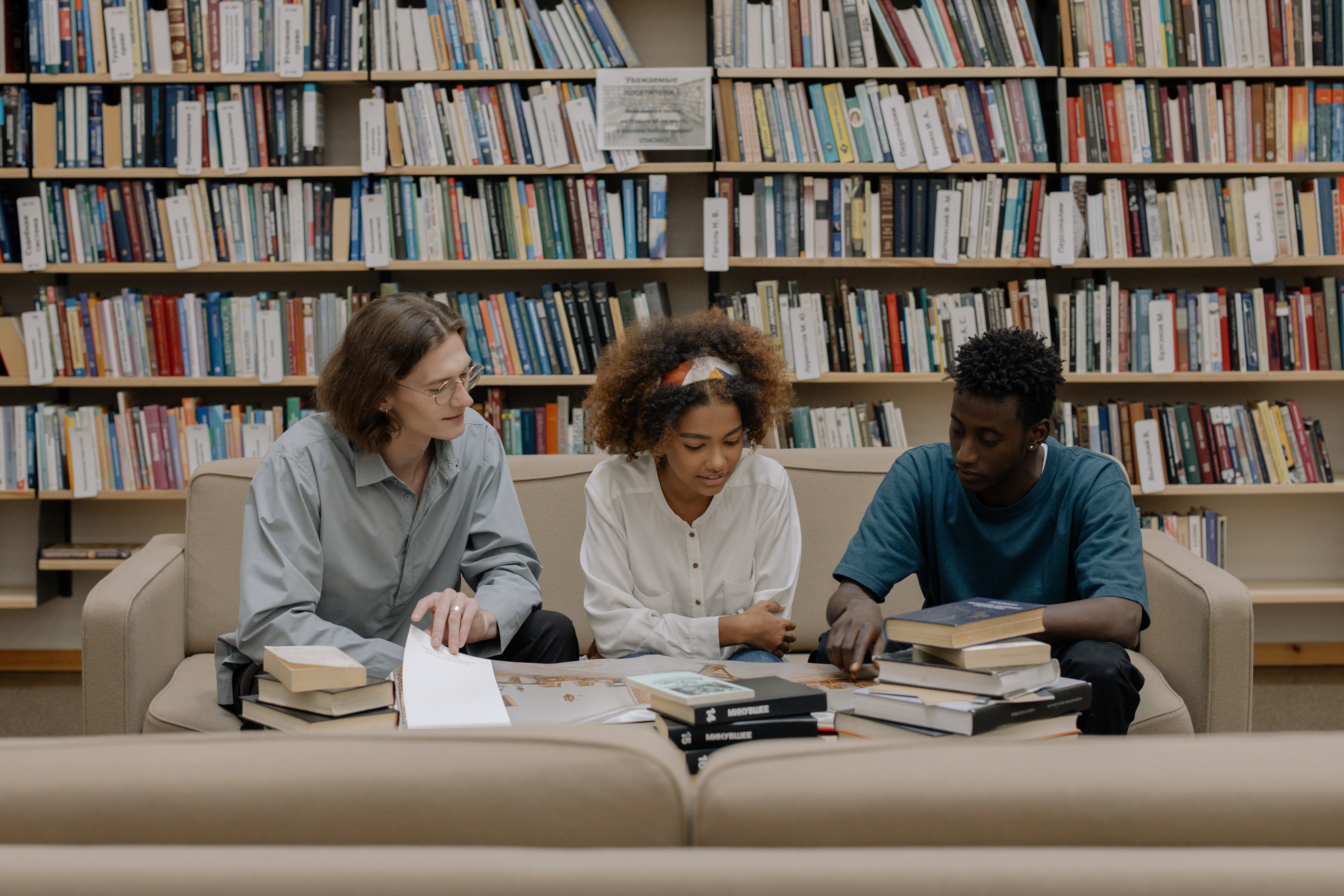 Vielen Dank für eure Aufmerksamkeit!
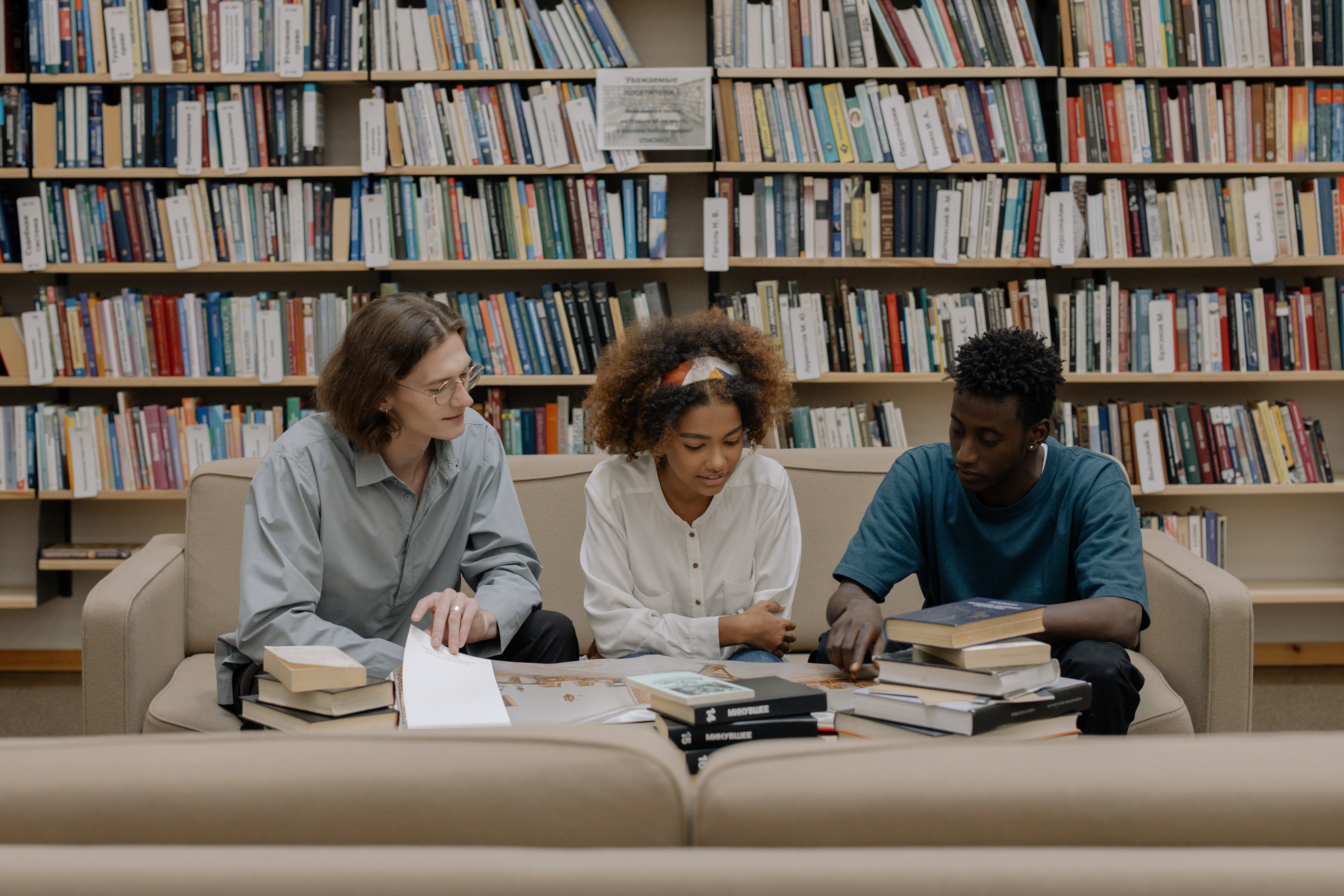 resilienz-im-studium.de
WEITERE INHALTE GIBT 
ES HIER
@resilienz_im_studium
@resilienz_im_studium
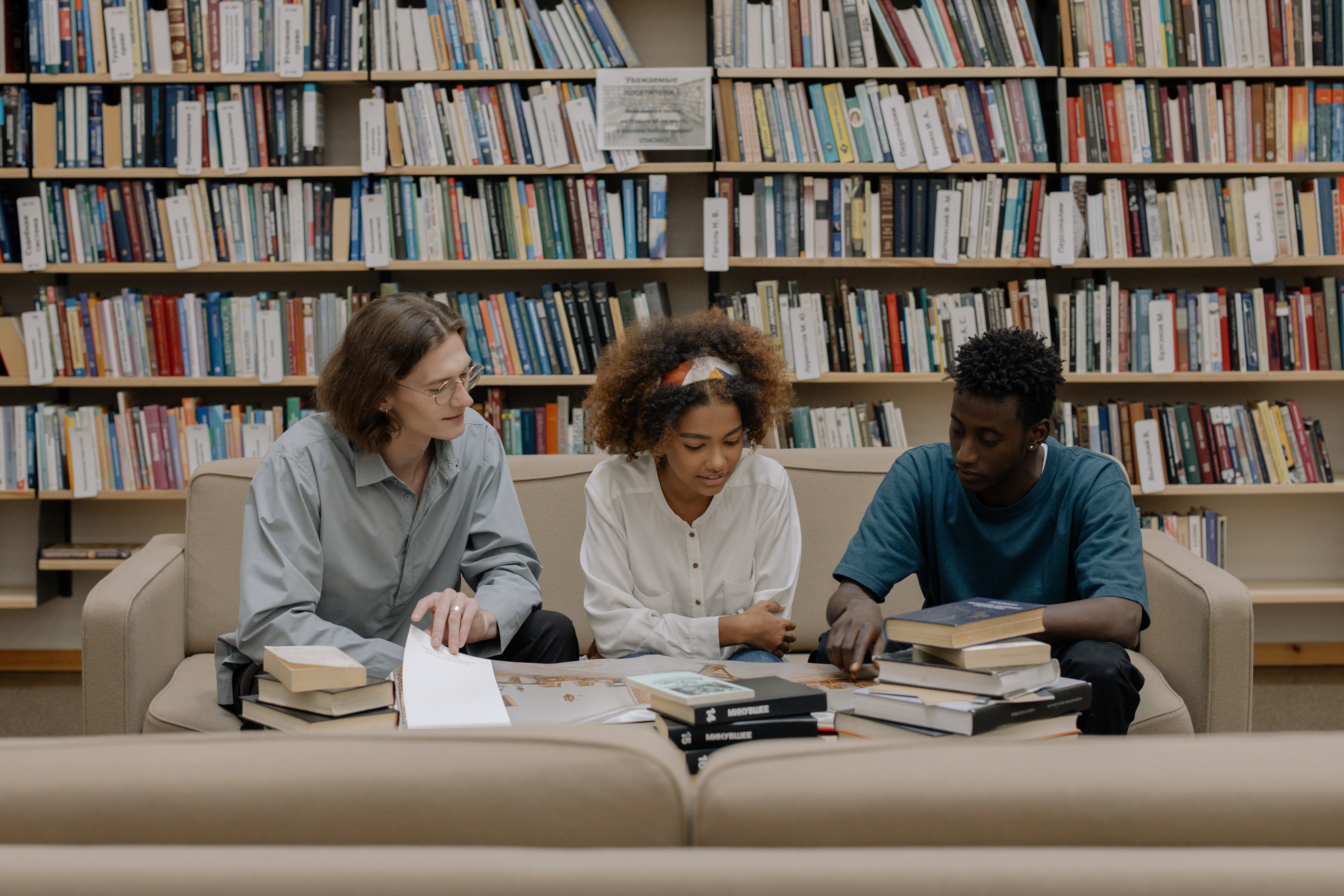 Literaturangaben
Kern, M. L., Waters, L. E., Adler, A., & White, M. A. (2015). A multidimensional approach to measuring well-being in students: Application of the PERMA framework. The journal of positive psychology, 10(3), 262-271.

Luft, J., & Ingham, H. (1961). The johari window. Human relations training news, 5(1), 6-7.

Migge, B. (2014). Handbuch Coaching und Beratung. Beltz.
Ofman, Daniel (2009). Hallo, ich da...?!: Entdecke deine Kernqualiäten mit dem Kernquadrat. deBoom Verlag.

Ruch, Willibald; Proyer, Rene T (2011). Positive Psychologie: Grundlagen, Forschungsthemen und Anwendungen. Report Psychologie, 36:60-70. 

Schulz von Thun, Friedemann (2001). Miteinander reden 2. Berlin: Rowohlt. (S. 38 – 55)
Bildquellen
ZRM Bilderübersicht über: https://www.mandalidis.ch/coaching/2022/02/ZRM-Bild-1024x718.jpg
Alle Bilder lizenzfrei über…
www.canva.com
www.pexels.com/de-de/@cottonbro/